The Hawk Migration Association of
North America
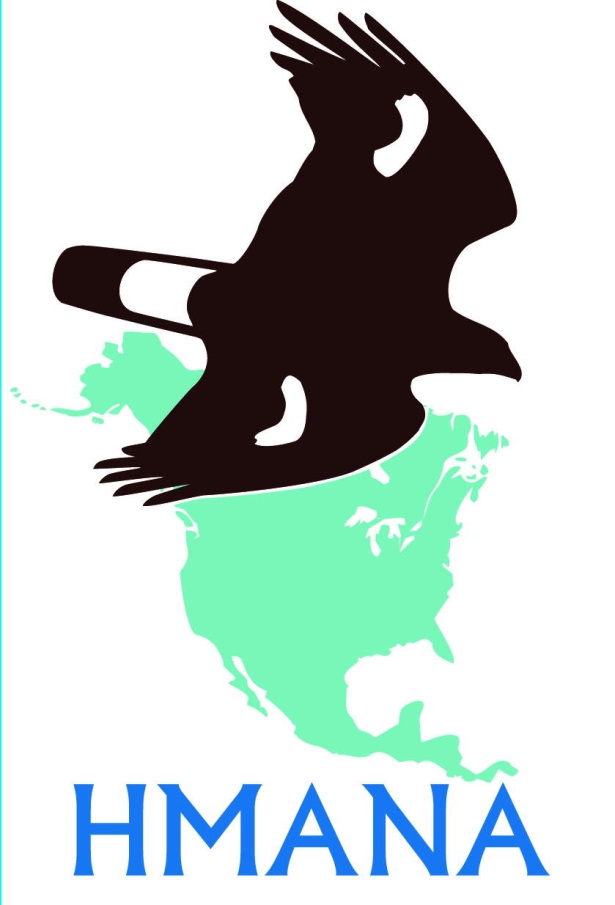 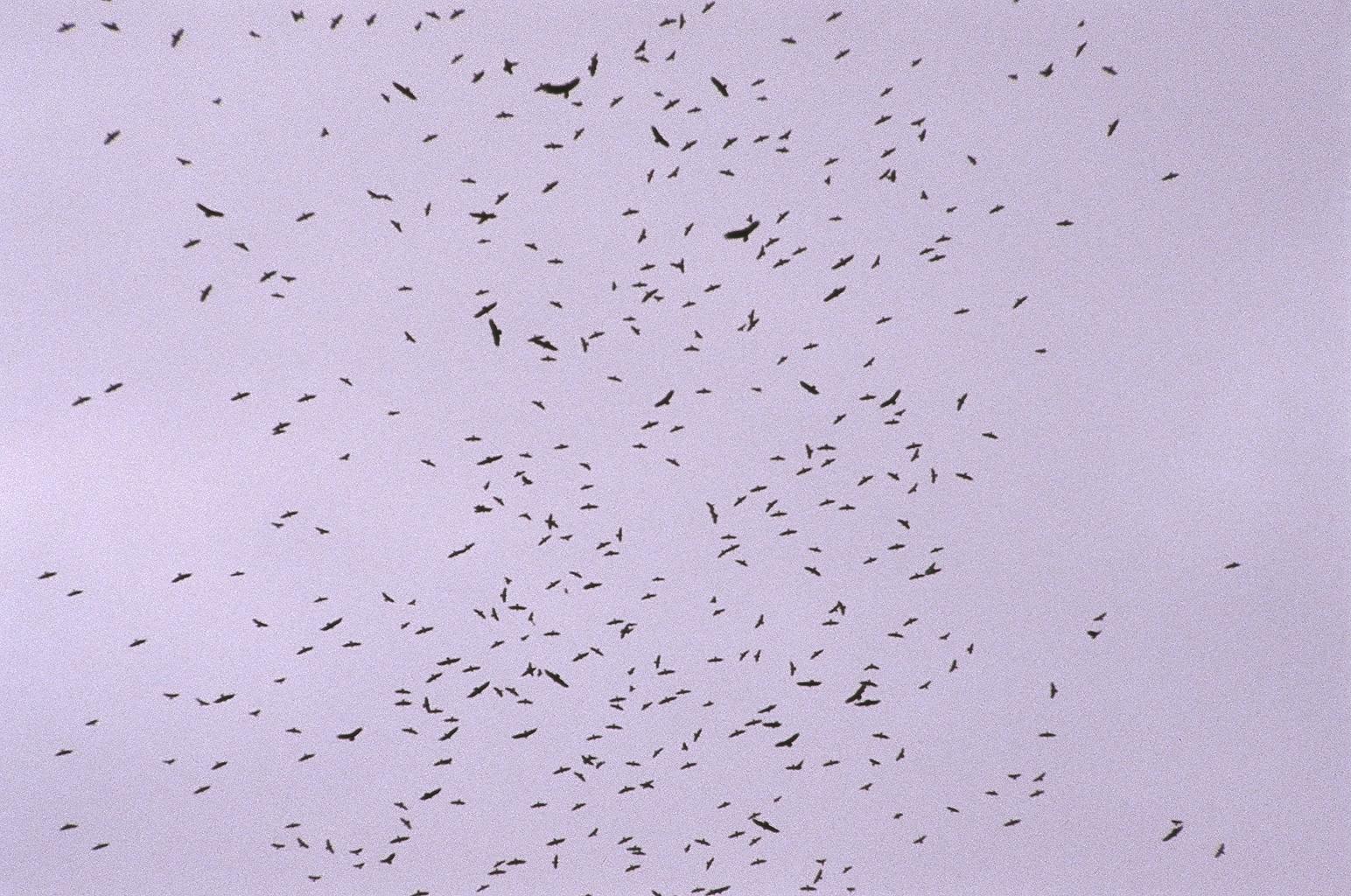 PRESENTS
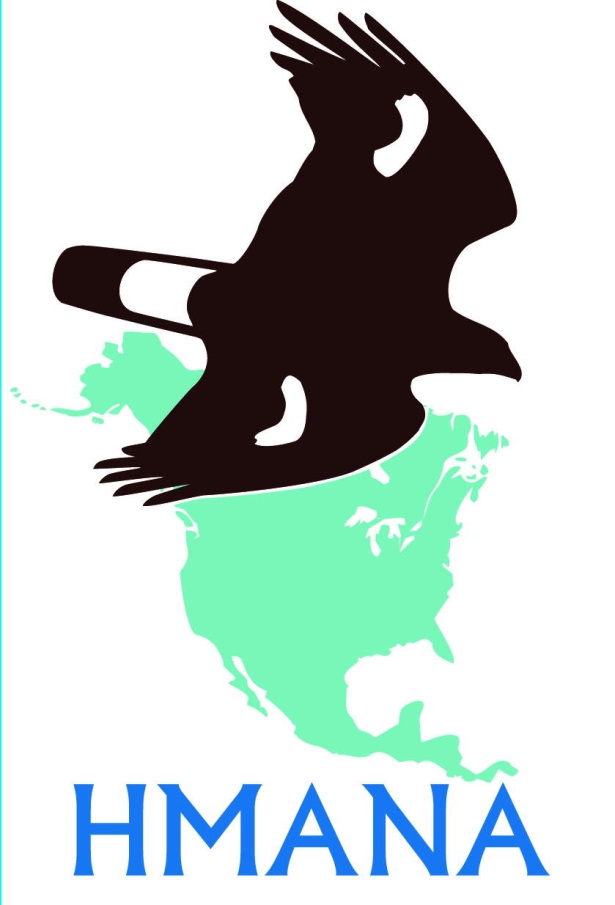 IDENTIFICATION
of Raptors of the Northeast
For HMANA
©Susan Fogleman, producer
Copyright 2008
IDENTIFICATION
How can you know what you are seeing?
General impressions:
 
SHAPE 
SIZE
BEHAVIOR
For HMANA
© Susan Fogleman, producer
Copyright 2008
[Speaker Notes: Most beginning hawkwatchers rely heavily on the standard field guides to bird identification.  However, field marks such as color and wing markings are not always viewable on hawks passing a watchsite.  This can be a result of many factors such as distance, bright sky, and backlighting.

In this program field marks will be referred to from time to time, but our main intent is to familiarize the viewer with the more “gestalt” aspects of raptor identification.  The purpose of the field mark slides is to show any aspects of a bird that might be seen which would  add a degree of confidence to an identification]
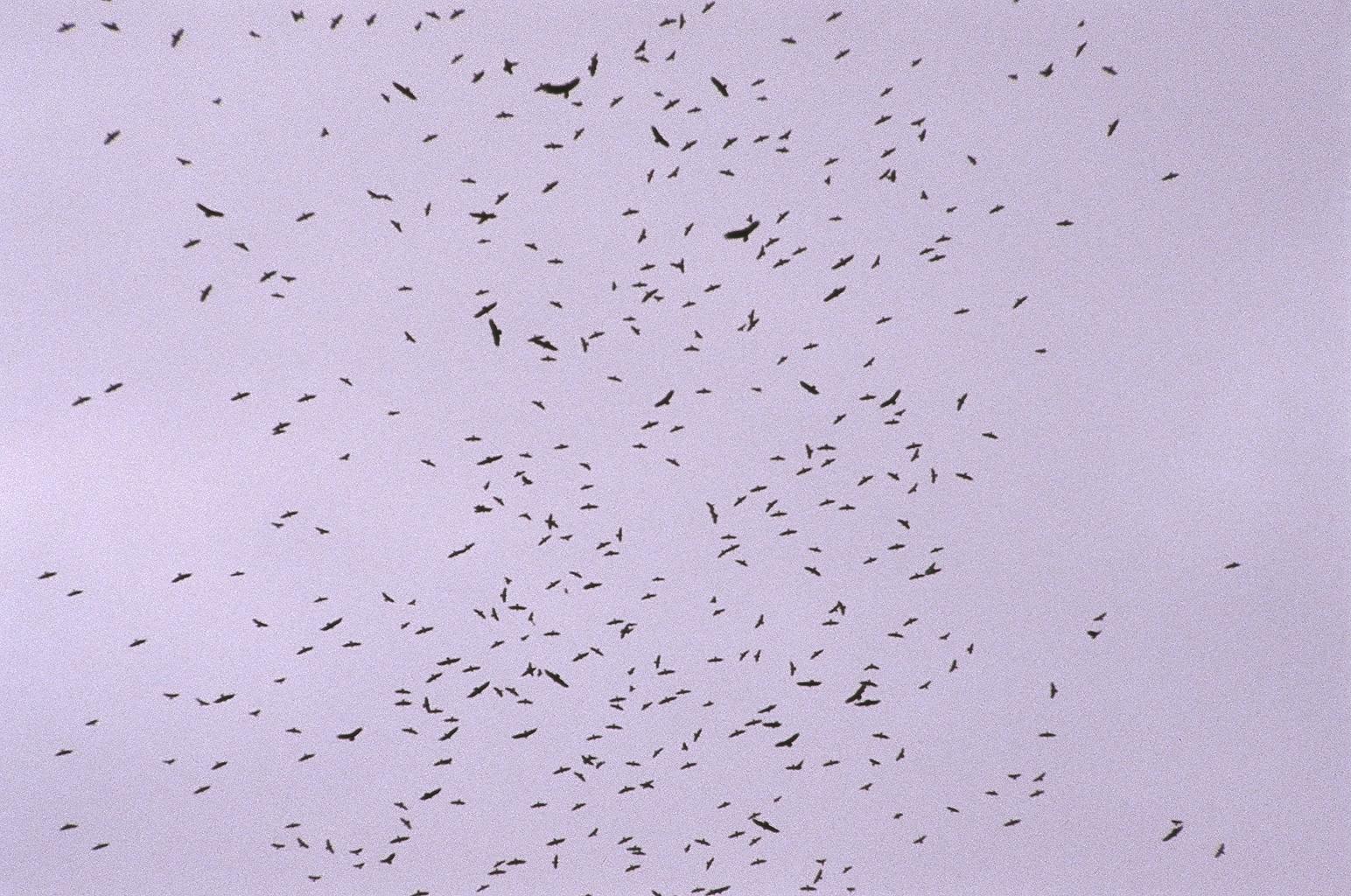 [Speaker Notes: Pictured here is a mixed-species kettle photographed at Cardel, Veracruz, MX.
In addition to the circled hawk, a number of Turkey Vultures are evident.]
SO…
NAME THAT HAWK!!!
It really is easier 
than you might think…
FIRST!

Learn the basic silhouettes/shapes of…
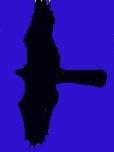 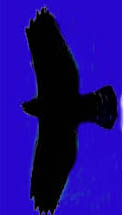 Accipiters
Buteos
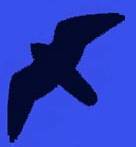 Falcons
Eagles
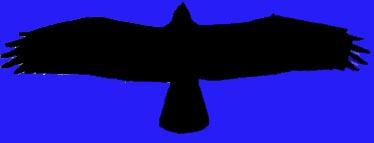 Accipiters
are forest-dwelling hawks
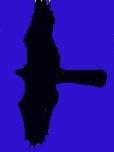 Built for rapid flight and lightning quick turns in wooded habitats

Characterized by short, rounded wings and long, narrow tail

In migration or in open habitat they exhibit intermittent flapping and gliding flight
Accipiters typically fly
alternating 
flapping 
and gliding
“…flap
           flap 
                 flap, 
         gli-i-i-i-i-i-ide”
There are 3 species
of
North American
accipiters
Sharp-shinned Hawk
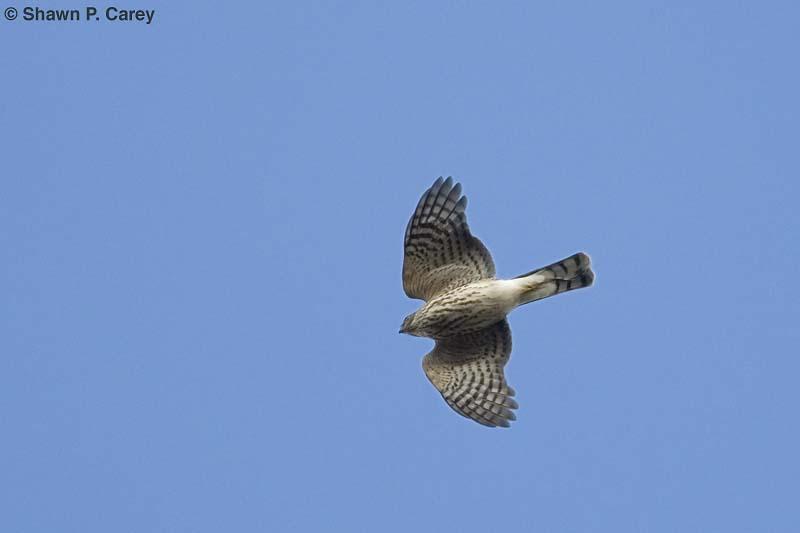 the smallest accipiter
Blue Jay sized

 Smallish head
doesn’t project beyond “wrists”
 
 Short, rounded  wings

 Tail usually appears 
       squarish, sometimes
       with a notch
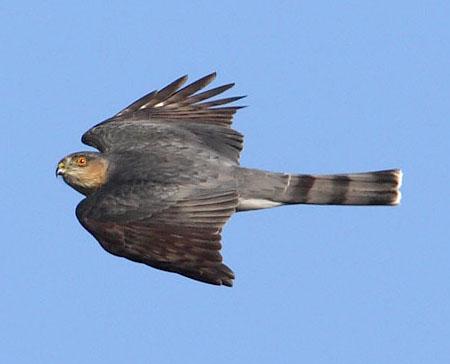 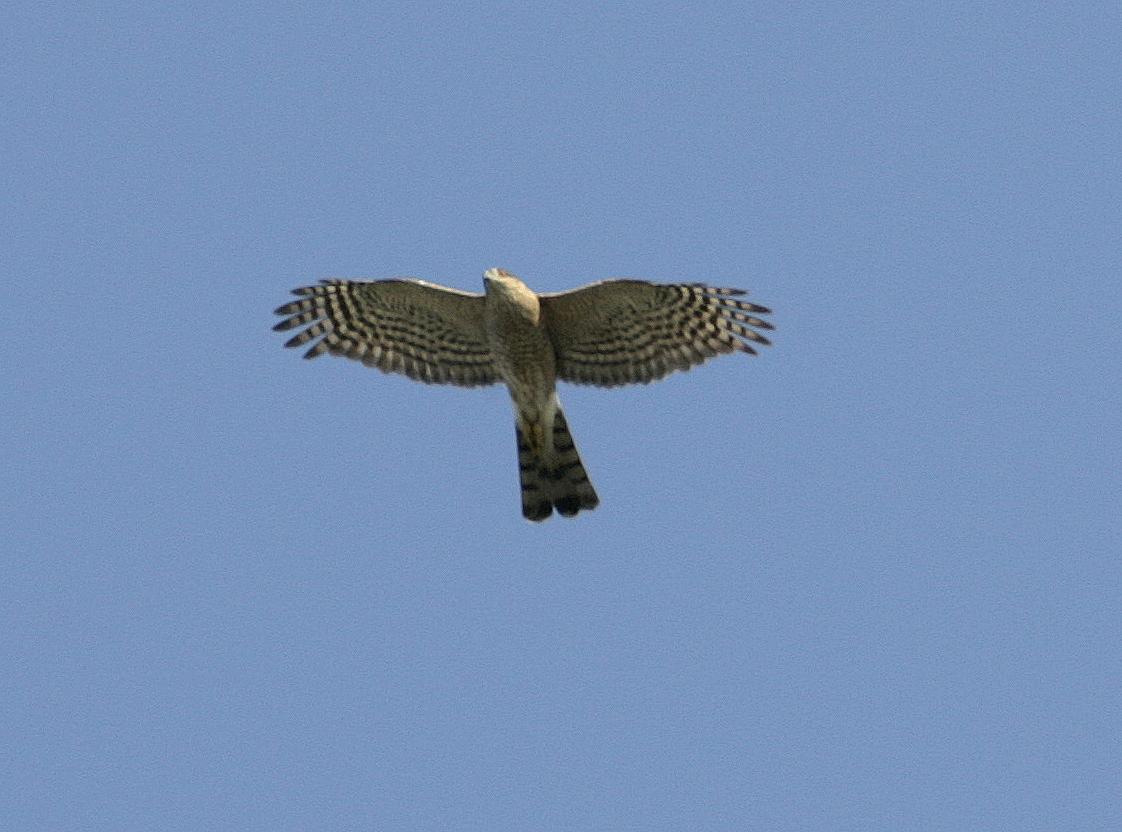 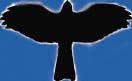 Wingbeat:
snappy,
deep,
rapid (hard to count)
“flippity flippity flippity … glide”
Cooper’s Hawk
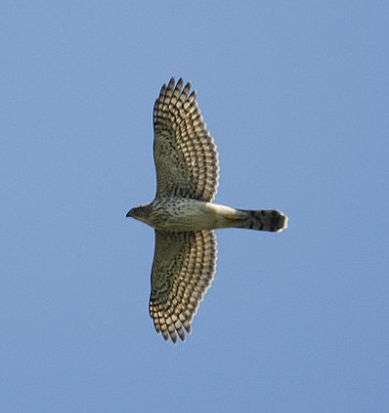 medium-sized accipiter
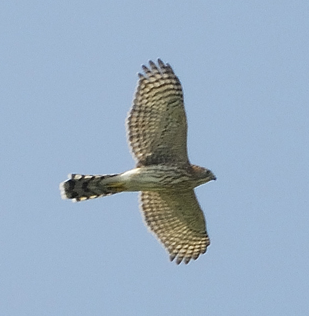 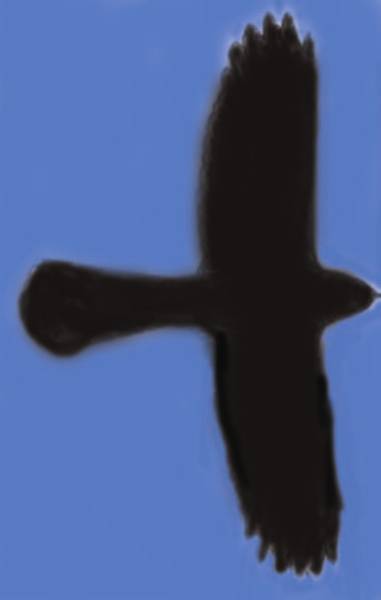 Short-ish, rounded wings

 Straight leading edge of wing

 Protruding head

 Long, usually rounded tail
[Speaker Notes: The Cooper’s Hawk pictured here is an immature.  Adults have rust-colored barred underparts.]
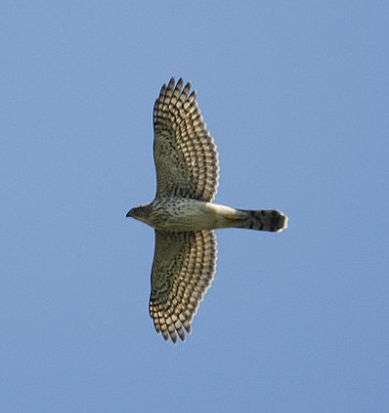 Wingbeat:
stiff,
shallow,
slower
“flappa
flappa
flappa …
glide”
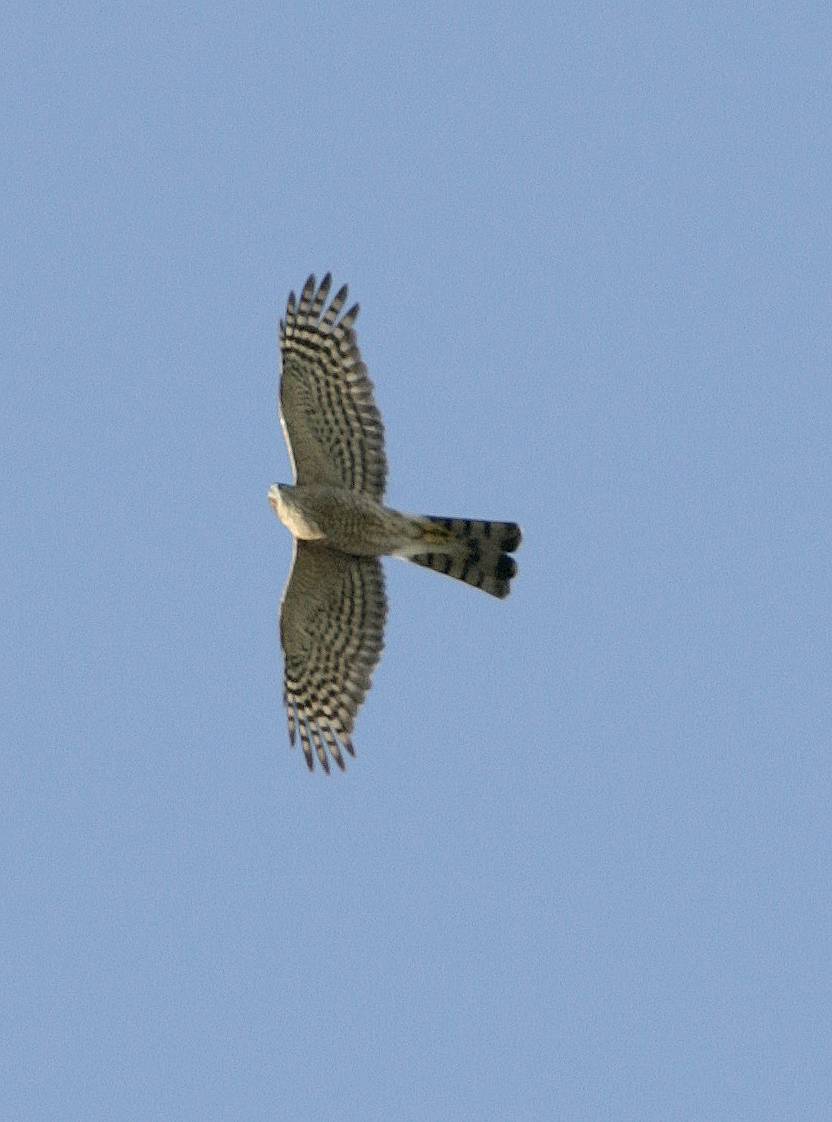 a longer-”feeling” appearance
         than the Sharp-shinned
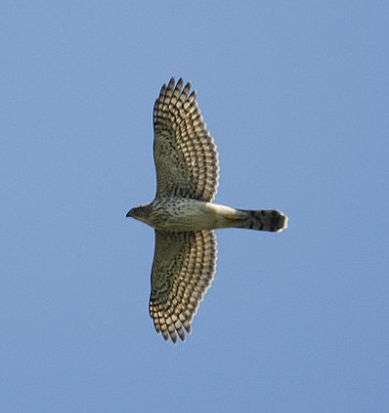 Cooper’s
Sharp-shinned
small head
protruding
head
Rounded
tail
squarish tail,
sometimes notched
a flying “T”
a flying cross
[Speaker Notes: Both of these birds are immatures.]
Northern Goshawk
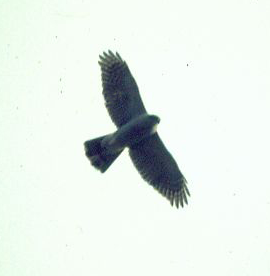 largest accipiter
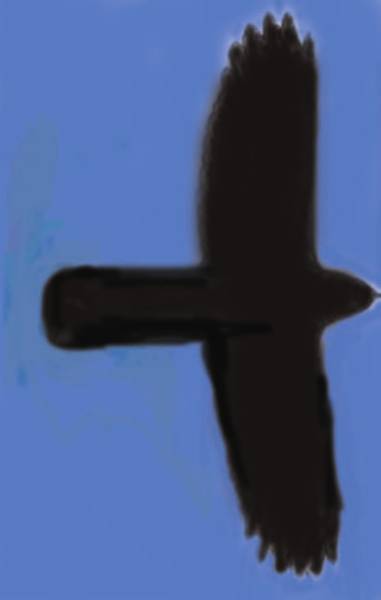 Short-ish (comparatively), rounded wings
Long, heavy-looking tail
“Chunky”  cylindrical body
Deep, heavy wingbeat
[Speaker Notes: No clear pictures of adult Goshawks in flight could be found for this program.  Many of the donors of photographs as well as other contacts said, “They’re on us before we know it, and then it’s too late to catch them!”  
This is a testament to the fact that Goshawks can cover a lot of distance with each powerful flap of wings.  As the late expert hawkwatcher Robert Smart once said, “Sharpies fly  ‘flippy flippy flippy ---- glide.  Coops fly ‘flappa flappa flappa ----gli-i-de.’  And Goshawks fly ‘FLOMpa FLOMpa FLOMpa gli-i-i-ide.’”]
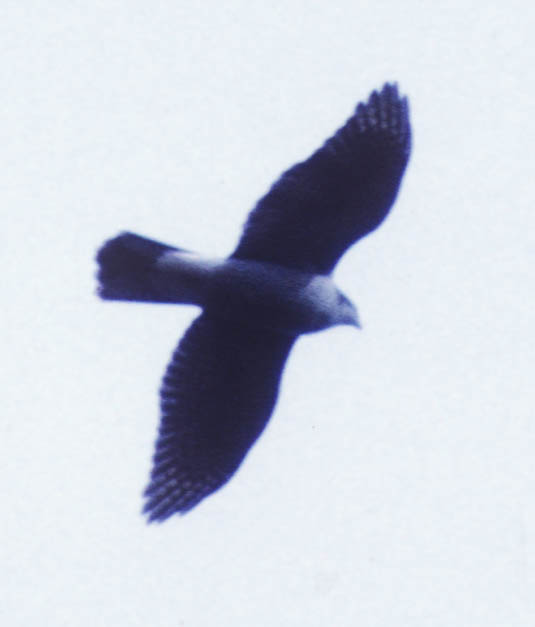 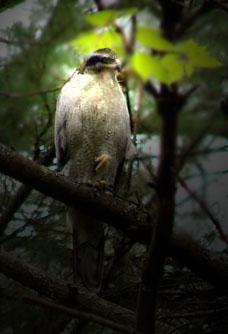 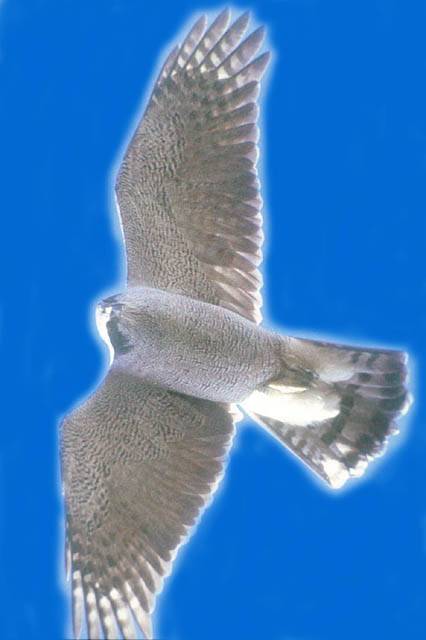 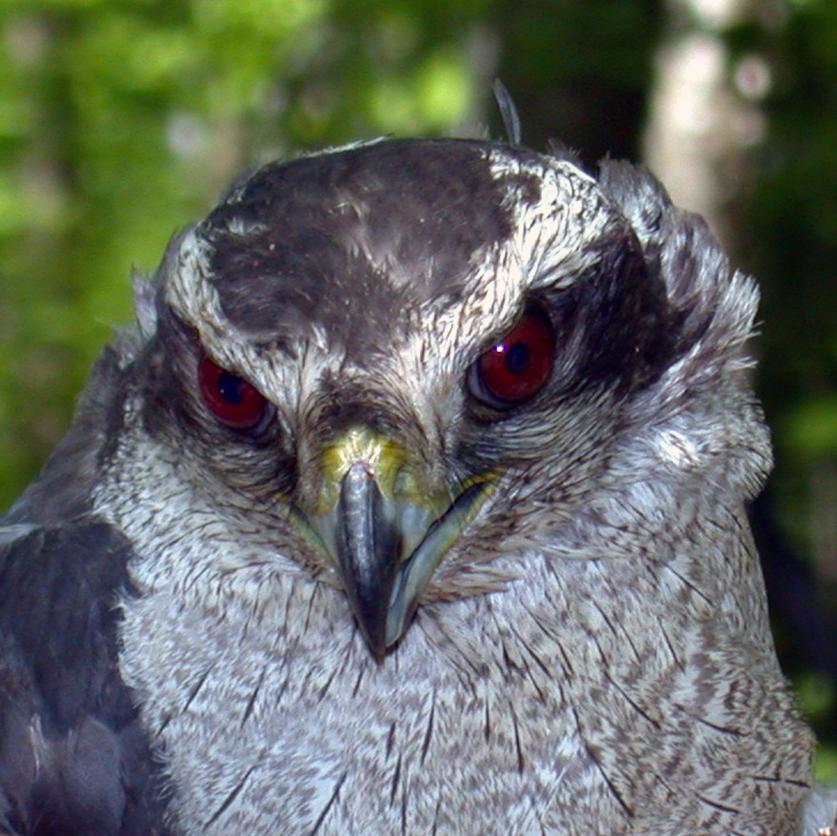 Sometimes the distinctive 
dark eye-stripe and 
white “eyebrow” (superciliary line)    
can be seen 
if the bird is close enough
[Speaker Notes: No field marks visible on this “blown-up” shot of an overhead Gos, and yes, that shot does look fuzzy.  This is a good example of exactly how one might see this species in migration, and why knowledge/familiarity with shape and behavior is so important.]
Buteos
are soaring hawks
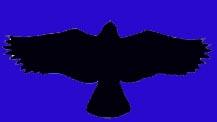 Designed to use air currents 
                         to minimize flapping

 Generally found in more open areas
    
 Characterized by long, wide wings and                                 relatively short broad tail 

 Perfect form for using updrafts and thermals
The quintessential Buteo:
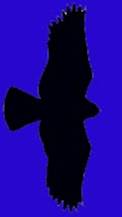 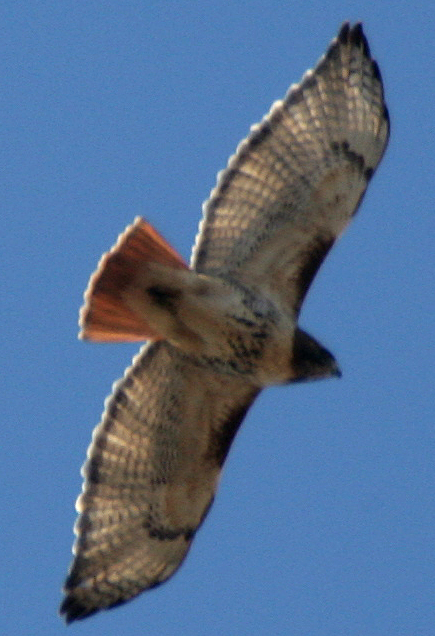 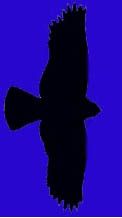 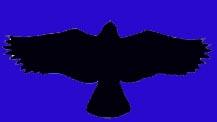 Red-tailed Hawk
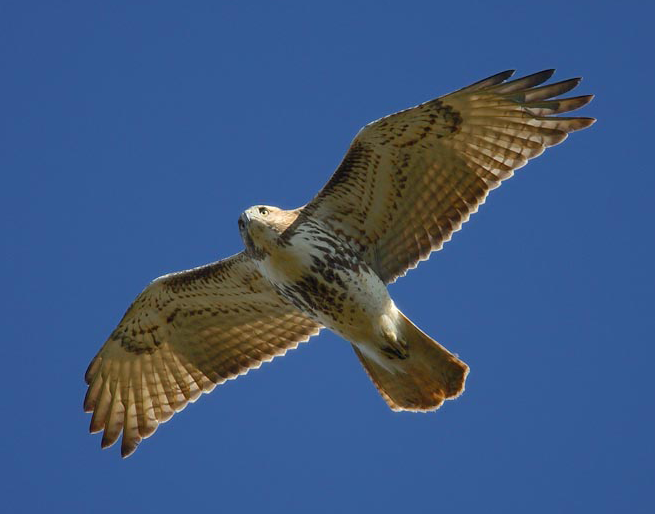 Red-tailed Hawk
“Comma”
“Squarish” wing tips
“Belly band”
Adults have
brick red tail;
      juveniles’ tails
   are faintly barred
and brown
Dark patagial area
[Speaker Notes: “Belly band” is noted in this slide, but it is important to know that belly bands on Red-tailed Hawks can vary from very dark and dense to only a few barely discernable speckles.

This sub-adult Red-tail shows some faint barring in the tail, which is beginning to show the rusty red of an adult.  Younger Red-tails exhibit faintly barred brownish tails.]
But  

what if I can’t see those markings?????
Aha!!!
Remember those silhouettes?
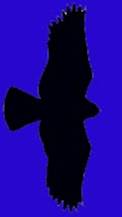 And don’t forget behavior…
For example, notice on this 
silhouette
Red-tail
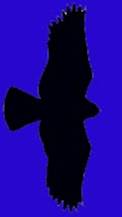 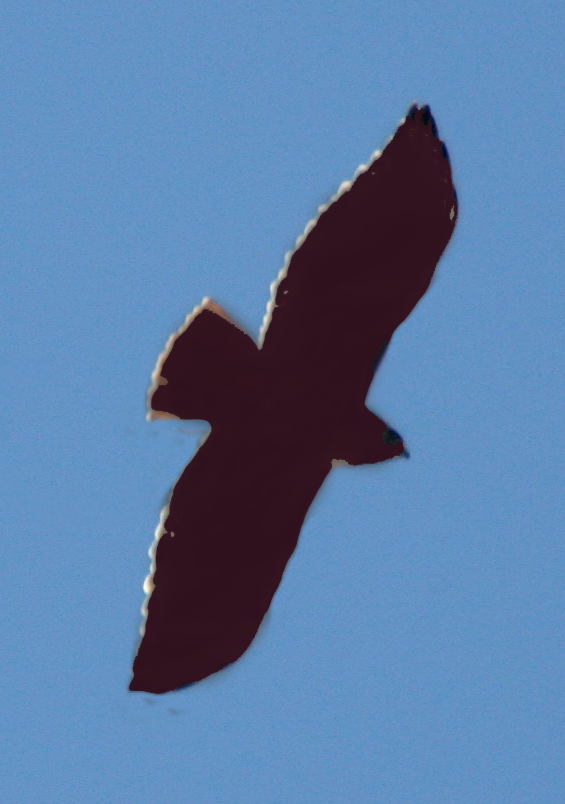 “Bulging” secondaries
Relatively short tail
What do you notice about this bird?
It is soaring.
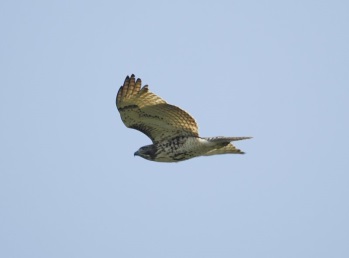 It is a buteo (as 
opposed to an
Accipiter).
It seems to have bulging secondaries.
Hmmm, its wings seem to be in a slight dihedral    (which means held above the horizontal).
This is what a dihedral looks like
when a hawk is coming toward you.
It is also what it looks like when a
hawk is going away from you!
Red-tailed Hawks generally
soar with their wings held
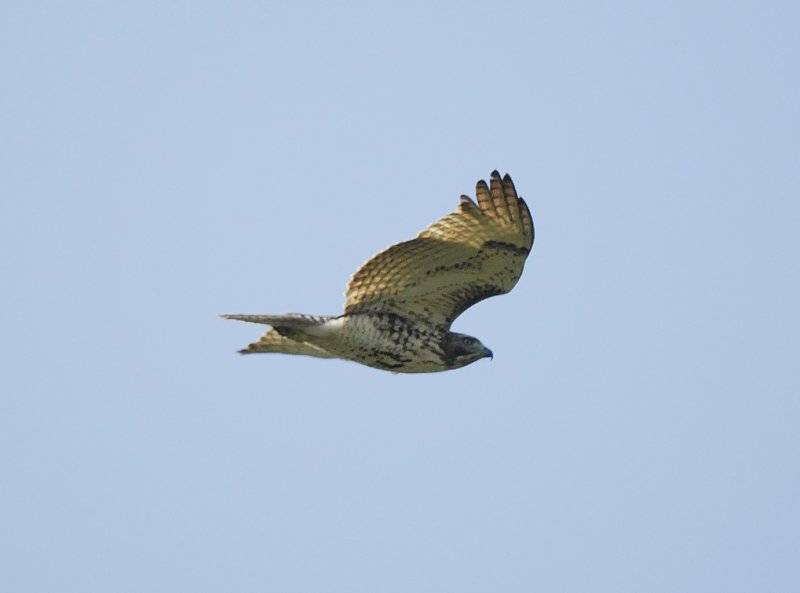 in a slight dihedral
and Red-tails soar
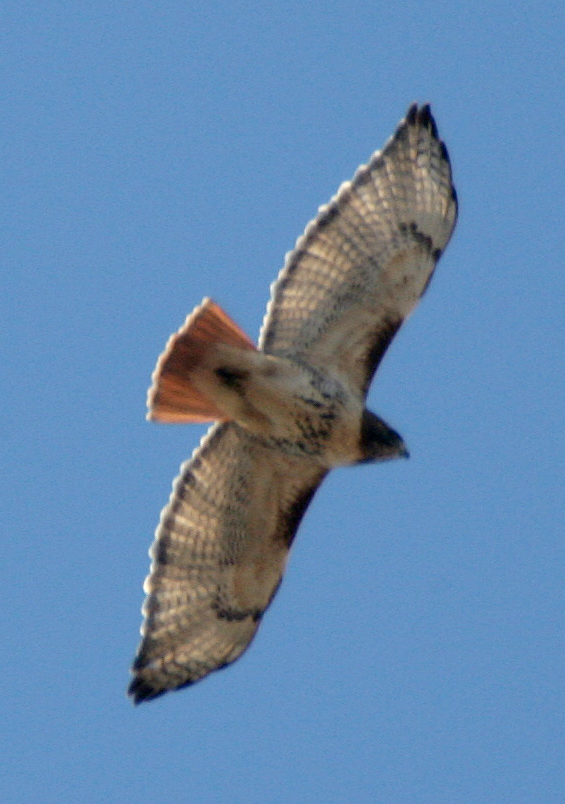 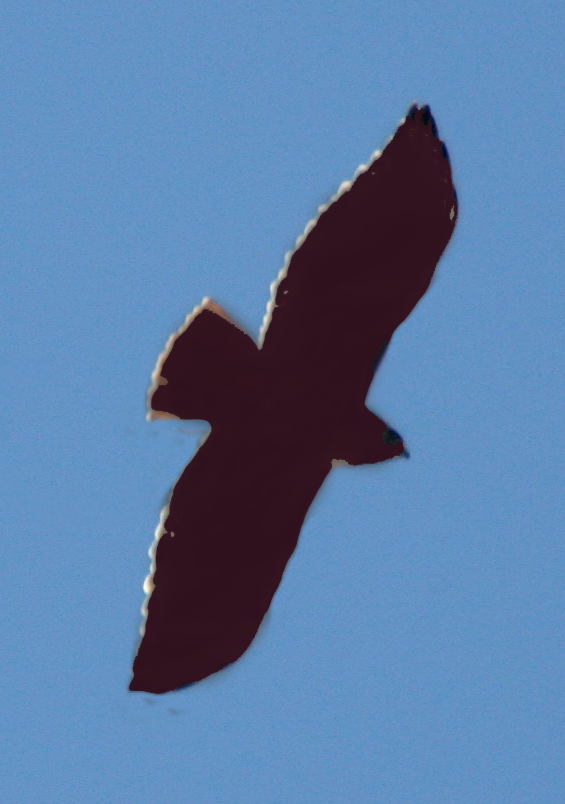 “lazy circles in the sky”
in a calm and steady fashion
[Speaker Notes: Red-tails epitomize the hawk referred to in the song “Oklahoma!”]
Top or bottom view
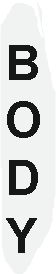 End view
Basic Red-tail flight profiles
And now…
more Buteos
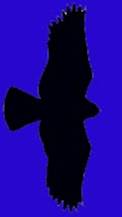 Red-shouldered Hawk
mid-sized Buteo
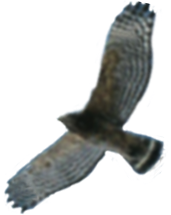 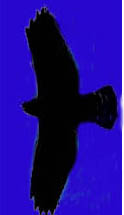 flaps wings a bit more 
      than other Buteos do
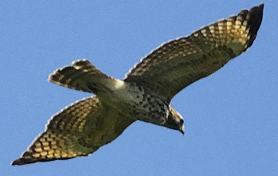 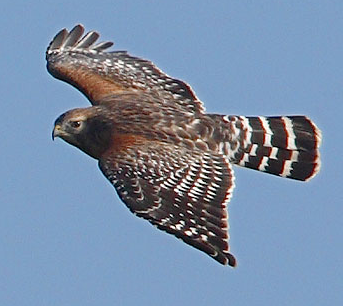 proportionately longer tail
wings reach forward 
        while soaring
white “crescents” 
     along tips of primaries
narrow white tail-bands
[Speaker Notes: Red-shouldered Hawks seem “hyper” compared to other Buteos.  They can sometimes give an Accipiter-like impression because of this behavior and their longer tails.  When a Red-shoulder is soaring in an updraft it does indeed flap more and makes frequent wing-adjustments.

The tail appears longer compared to Red-tails.  This is because the Red-shoulder’s wings are narrower next to the body than are those of the Red-tail.  Seasoned watchers refer to tail-length in terms of its relation to the depth of the wing]
Top or bottom view
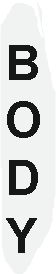 End view
Slightly bowed
Basic Red-shoulder flight profiles
[Speaker Notes: The end-view profile is shown as flat here, but Red-shoulders’ wings in a glide can also be slightly bowed.]
Broad-winged Hawk
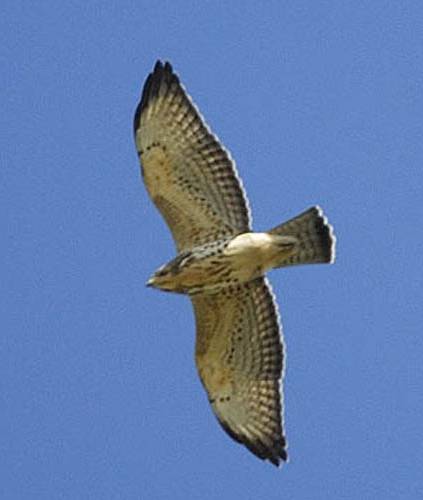 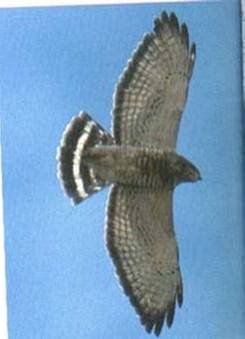 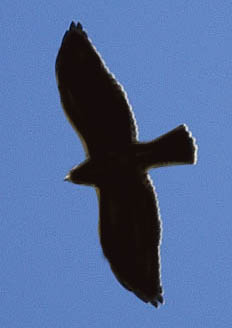 chunky, crow-sized Buteo
“flame-shaped” wing
held straight out from body
wide white tail bands

 pale under-wing with
                black trailing edge


 soaring flight
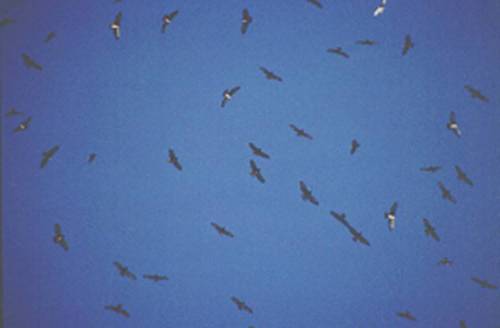 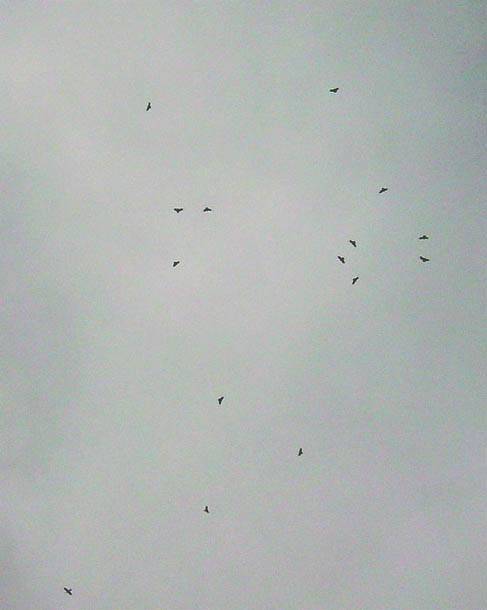 flocks (“kettles”) during migration
Top or bottom view
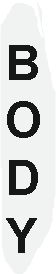 End view
Basic Broad-wing flight profiles
Falcons
are fast-moving raptors
Have a “sickle” shape
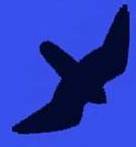 with
Long pointed wings
Long tail
Use powered, rowing flight
Rarely soar
(Peregrines and Kestrels sometimes do in migration)
American Kestrel
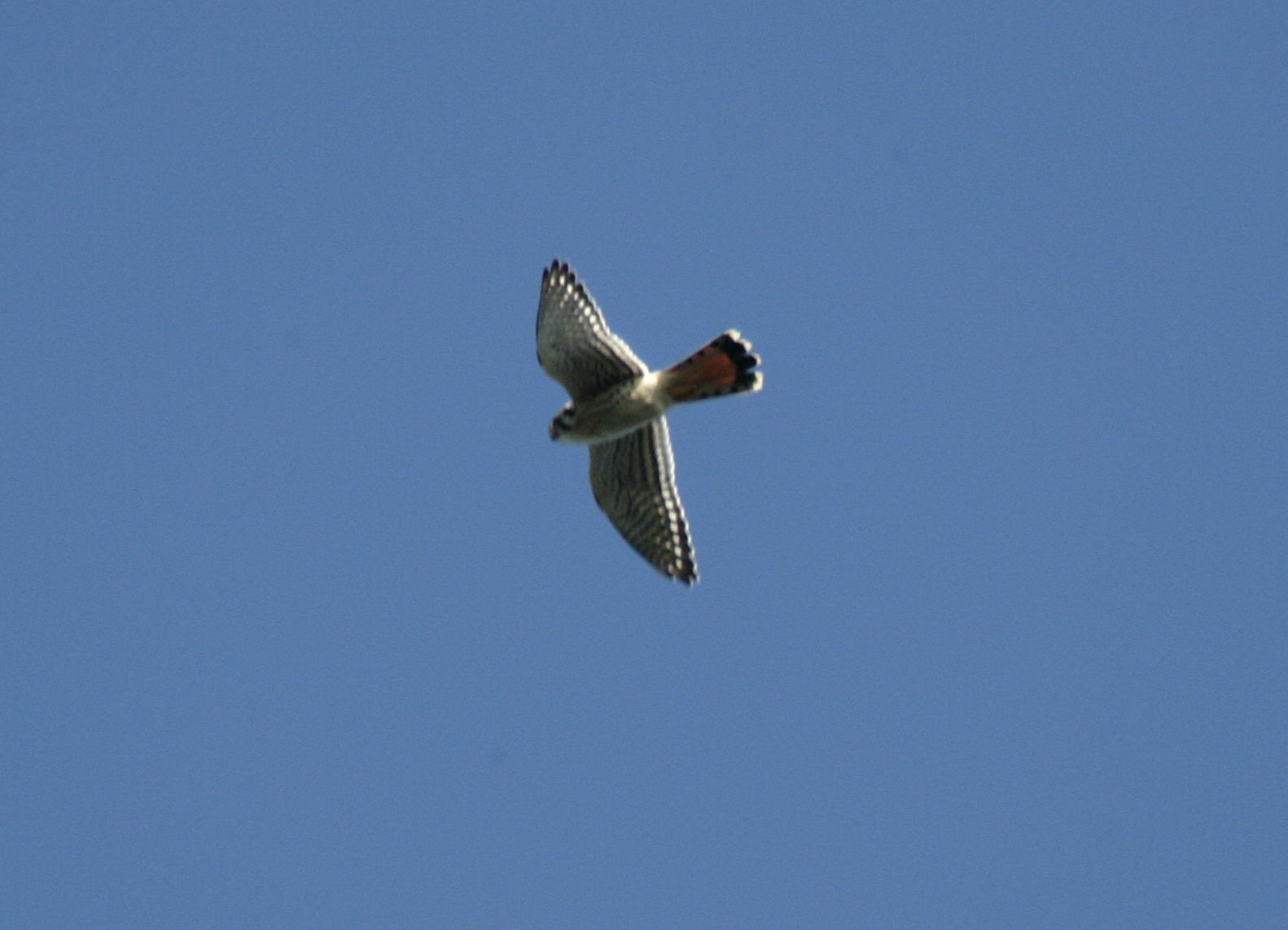 our smallest falcon
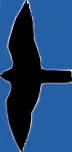 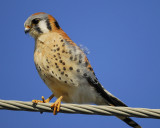 males
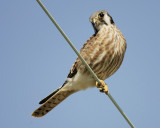 and females 

           are dimorphic (differ in plumage)
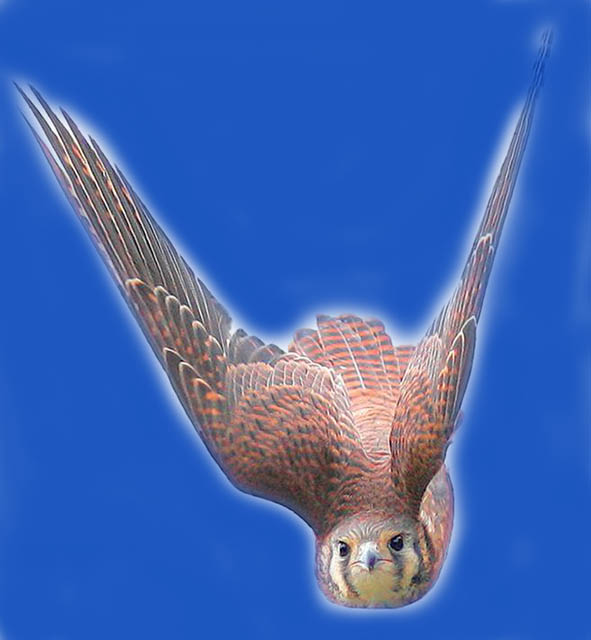 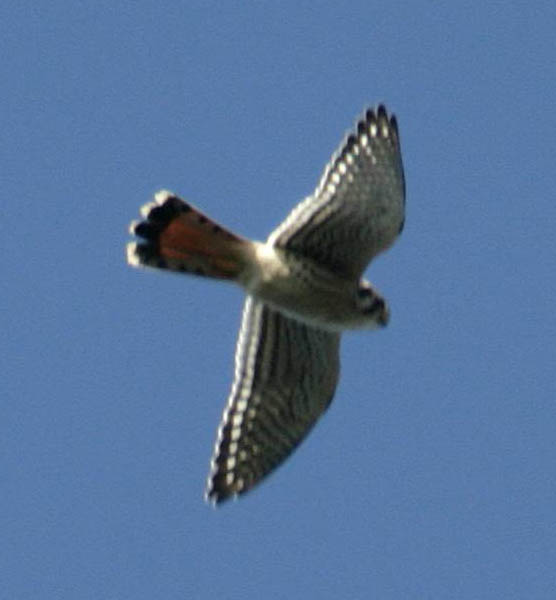 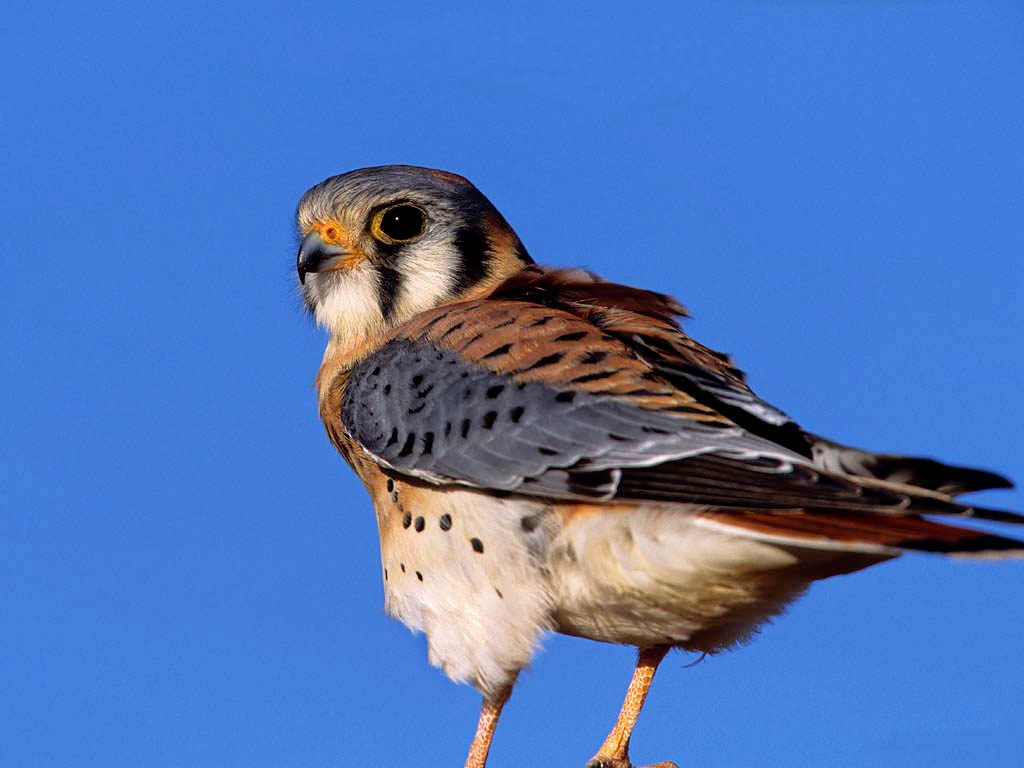 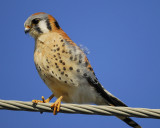 Female 

has a more subtle rufous back
Male
 
has bright rufous
back and blueish wings
and numerous narrow bands in tail
with a single dark band
at end of tail
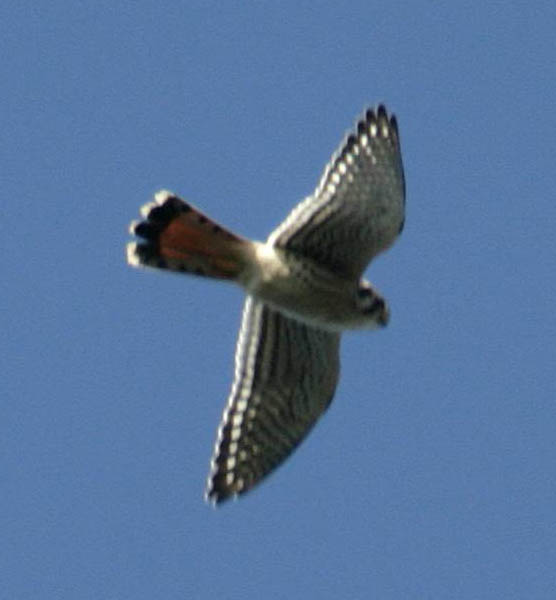 watch for white “dots” along trailing edge of wing in both genders
Merlin
just a little bigger than the Kestrel
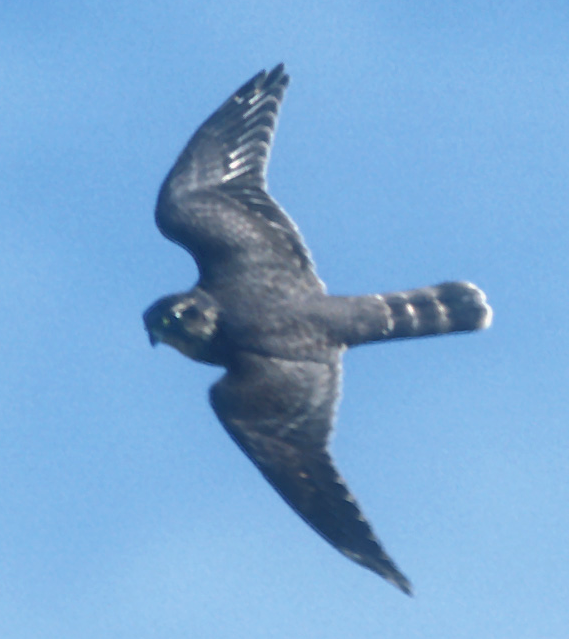 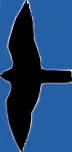 a small, fast falcon
       with powerful, flapping flight –shallower and faster than the Kestrel
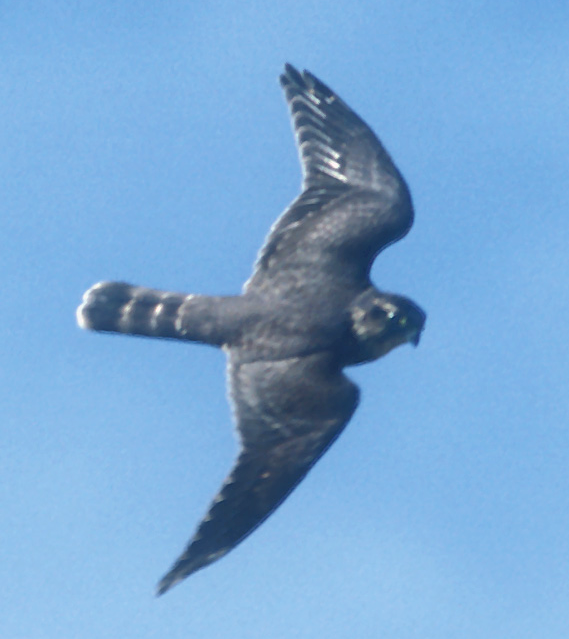 Wider wings than American Kestrel
Merlins have dark plumage

 Like the Kestrel, they are dimorphic: 

 males are dark grey

 females and young
are heavily streaked and chocolate brown
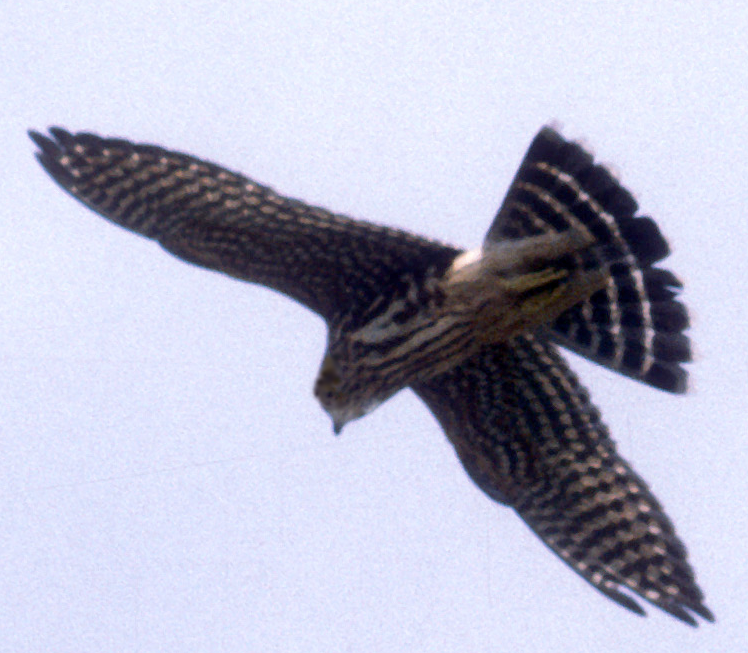 Merlins are often aggressive toward other birds in sky
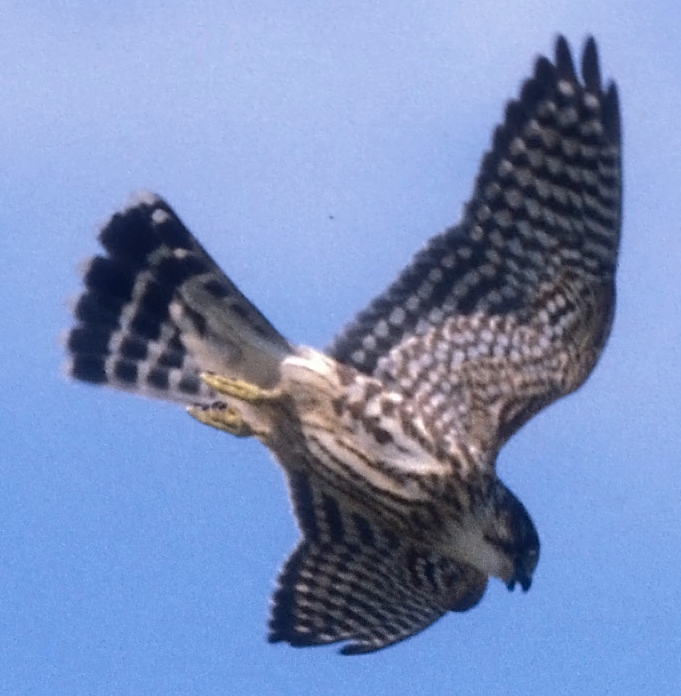 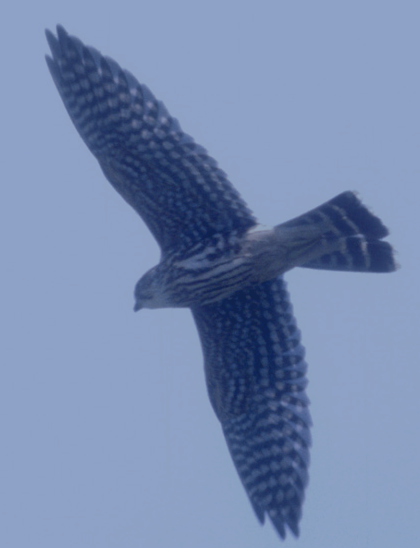 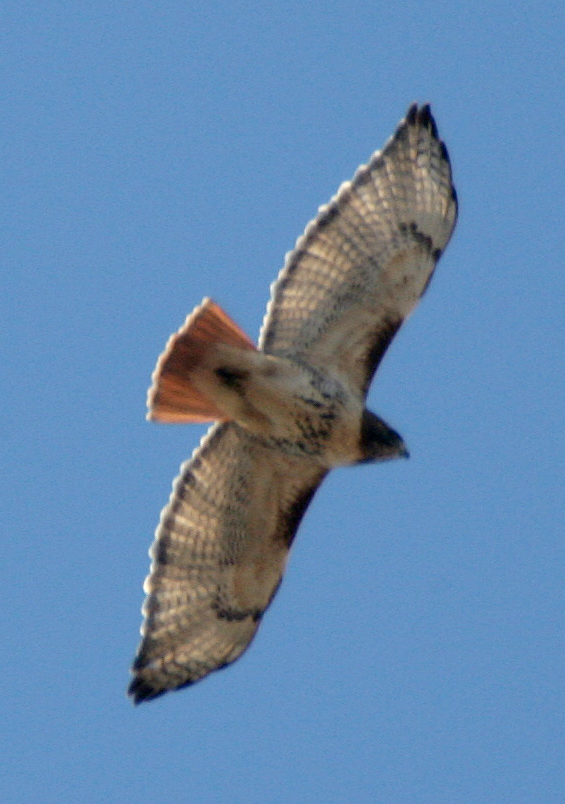 ….being harassed by Merlins
Red-tail…
Peregrine Falcon
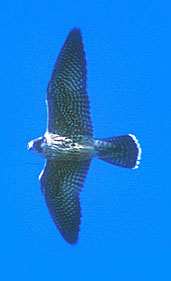 a larger falcon
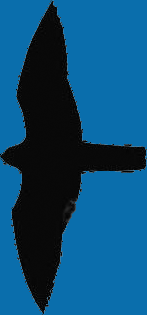 Very long, pointed wings



 Powerful, deep flaps – fast flight
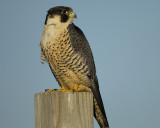 White upper breast
       and throat
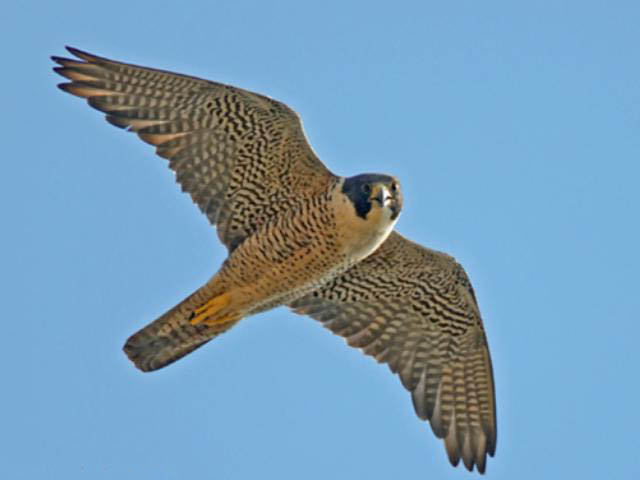 can usually be seen in flight
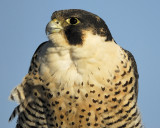 Dark cheek (moustachial) patch
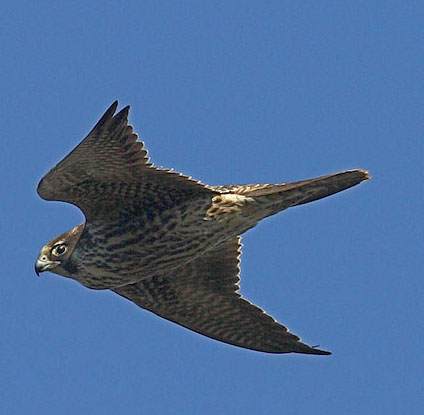 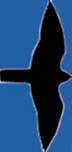 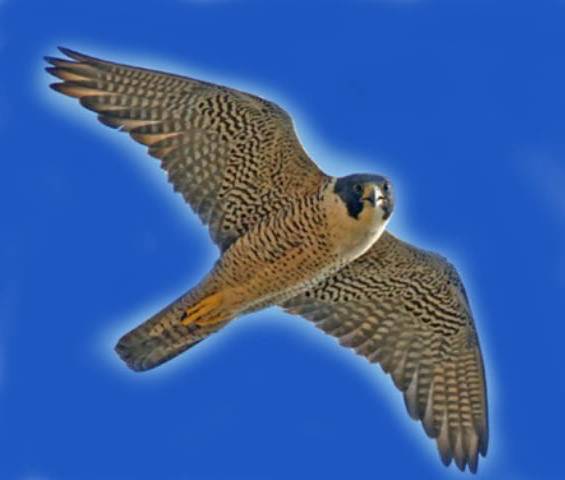 Adult has grey barring on breast
and dark heavy barring on underwing, 

               immature has 
                     brown streaking
And now
some big birds…
Eagles
are very large soaring birds
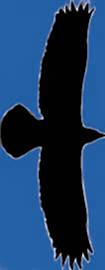 6–7 foot wingspans
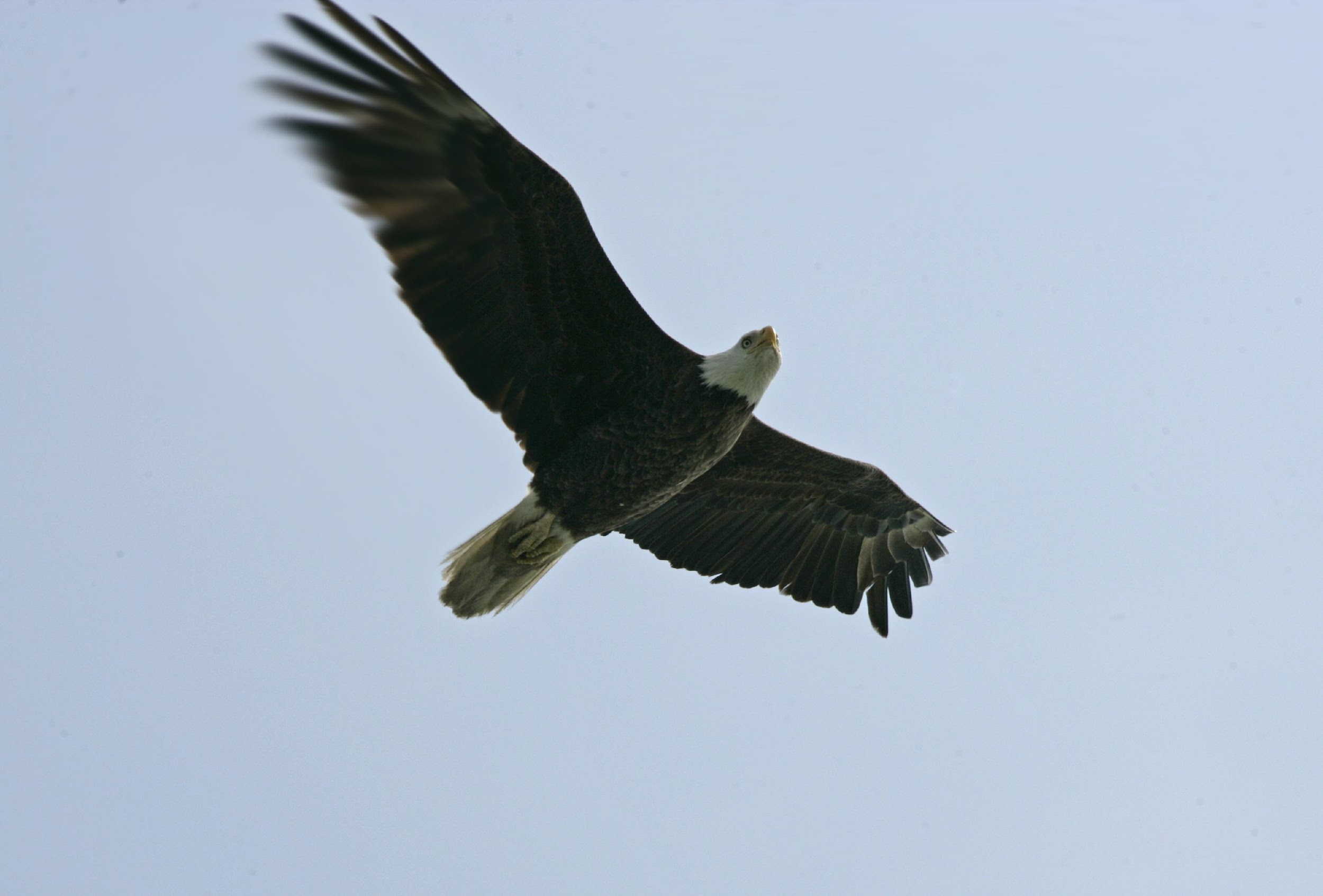 Bald Eagle
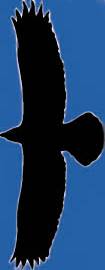 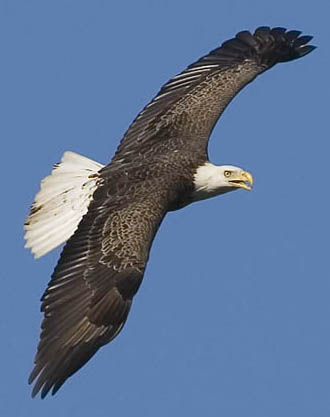 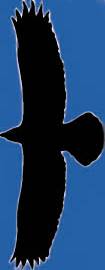 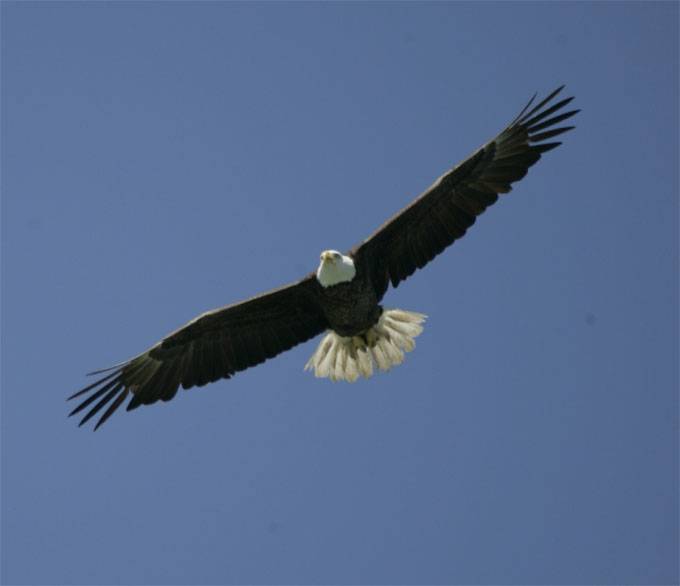 Large protruding head and bill
Long straight wings held flat when soaring
Immature Bald Eagles
are brown and can cause confusion with
      other large brown birds
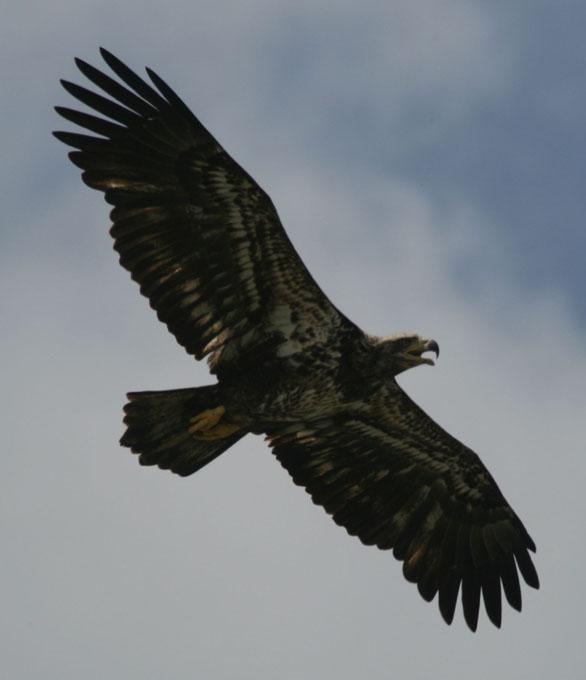 Plumages vary
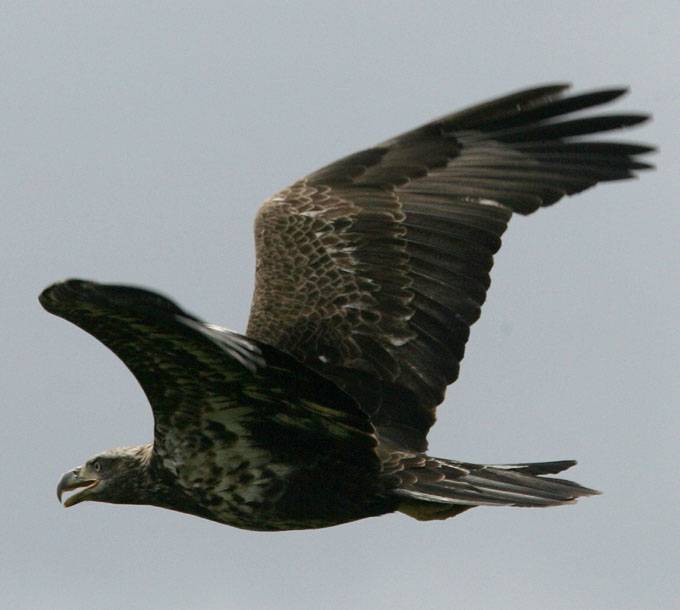 It takes 5-years to reach adult plumage
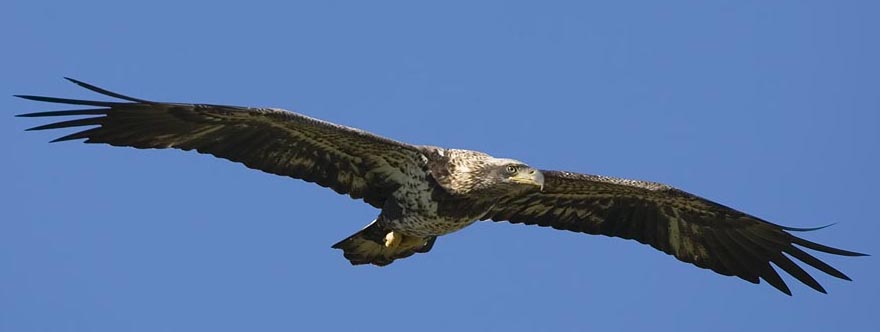 White can be anywhere, mottled and blotchy
White in ‘wingpit’ area,
    on belly and along line of wing
Remember!
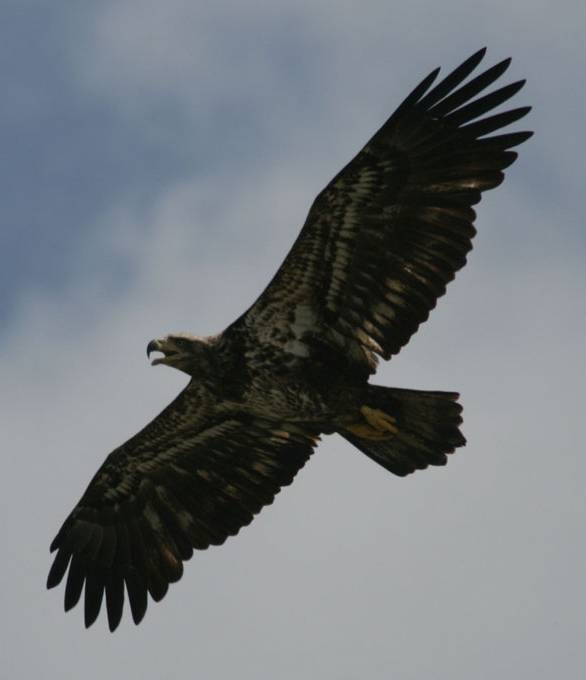 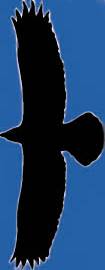 Bald Eagle
Large protruding head and bill
…looks like a “flying plank”
Long straight wings
Golden Eagle
Large, dark  soaring bird
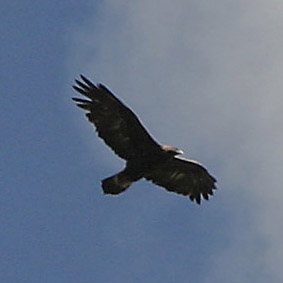 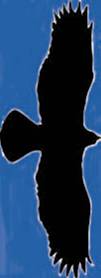 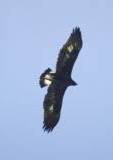 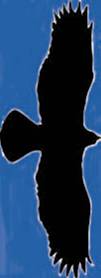 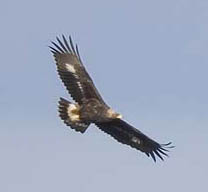 smaller head than Bald Eagle
tail appears longer
“curvy” trailing
    edge of wing
holds wings flat or
   moderate dihedral
maintains a 
steady flight
Golden Eagles
have “golden” feathers on the nape
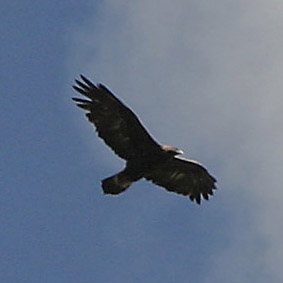 Note slight dihedral:
wings held above the
body plane
Note longish tail
and relatively small head
White patches on Golden Eagles are restricted to base of tail and center of wing
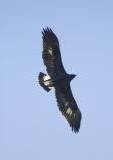 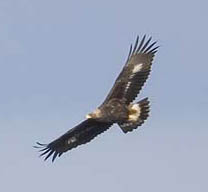 Are you an eagle-eye?
QUIZ time!
Who’s who?
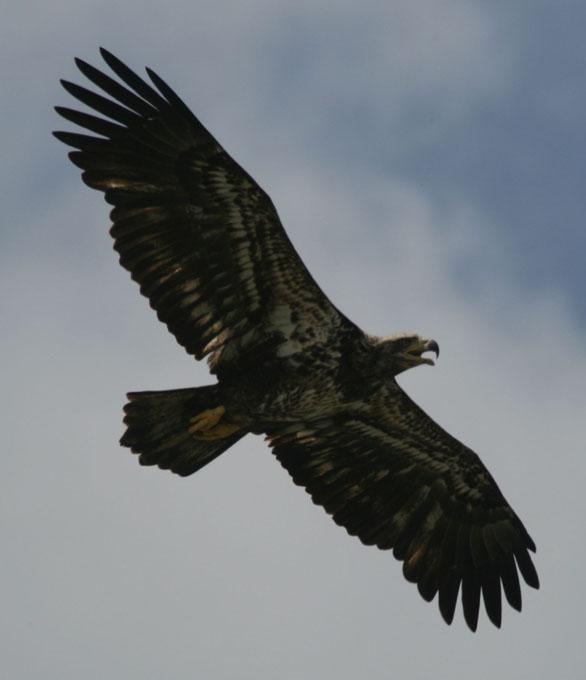 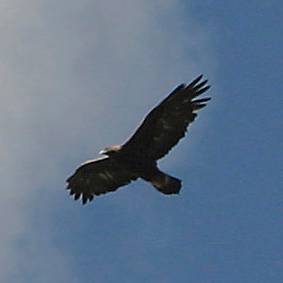 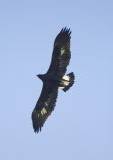 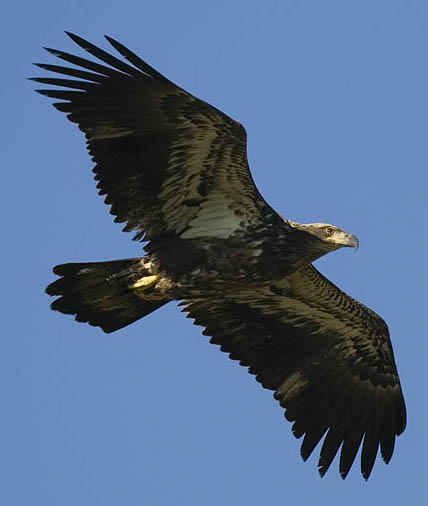 Which youngster is which?
Questions to ask yourself:
small head?   large head?

 blotchy white?   white patches?

 a “plank?”    a dihedral?
Let’s look again
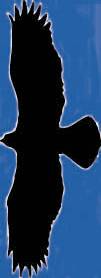 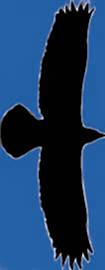 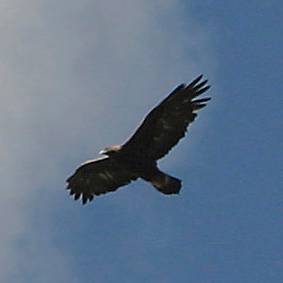 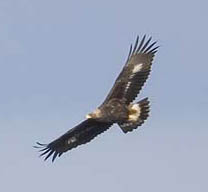 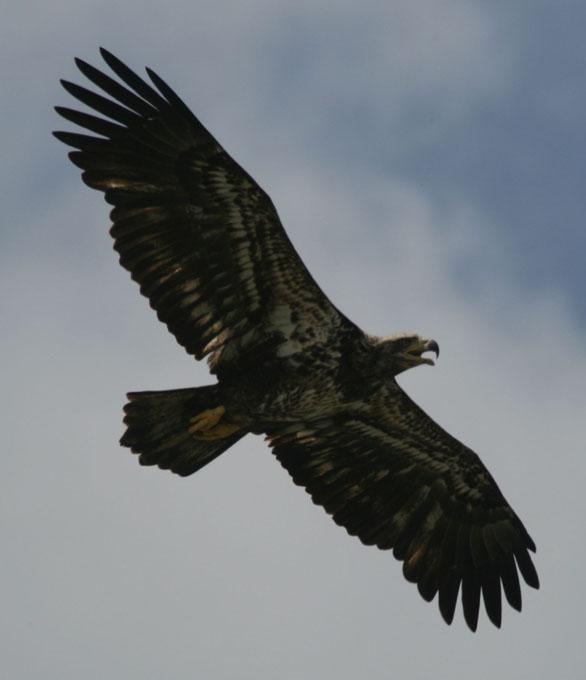 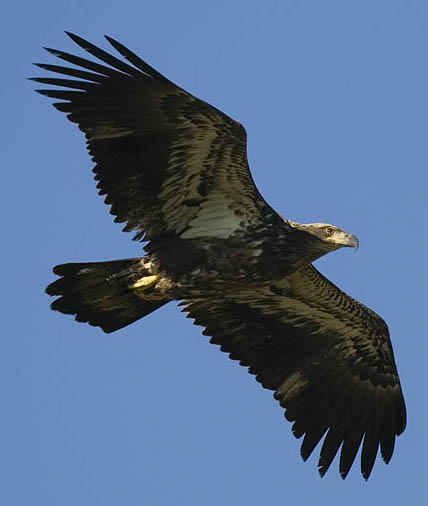 Bald Eagle
Golden Eagle
More big birds
Hey!
What kind of hawk is that????
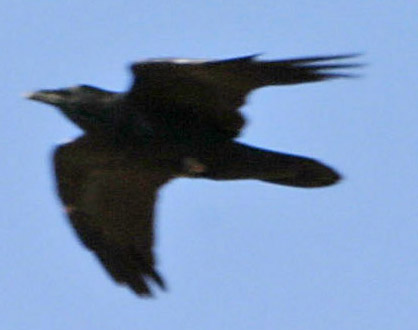 It is a big bird, and it often soars.
But – note the head.
And the diamond shaped tail….
NOT a hawk, but often seen at watchsites
It’s a Raven!
Ravens are seldom alone; they flap more than hawks with a strong rowing wingbeat
[Speaker Notes: Soaring Ravens catch the eye of hawkwatchers time and again.  Knowing their silhouette and behavior can save a lot of time trying to figure out “what kind of hawk” it might be.  The sooner one realizes the bird in question is a Raven the sooner one can return to looking for actual raptors!]
OK, back to raptors…
Osprey
a very distinctive shape
an
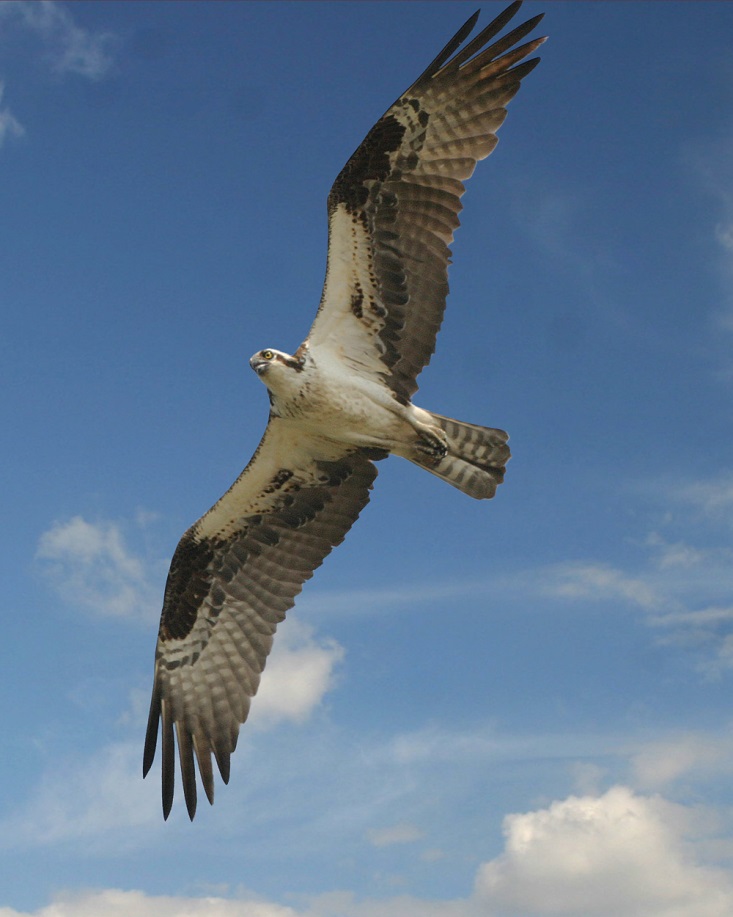 -shaped profile
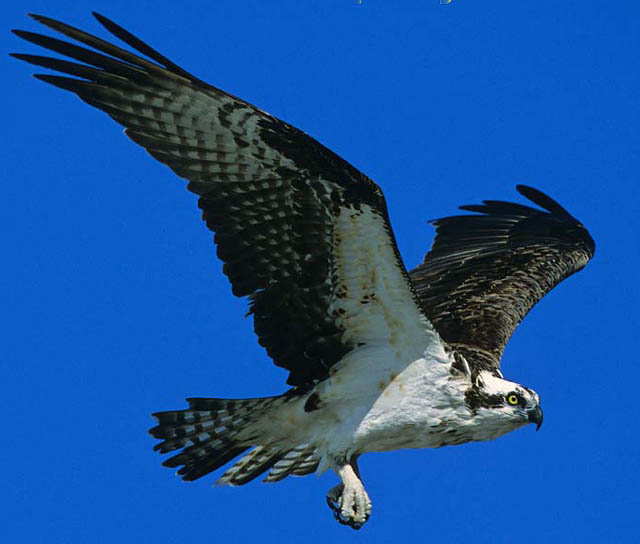 White belly and head
Dark carpal (“wrist”)patches
Dark eye-line
Sometimes packs a lunch
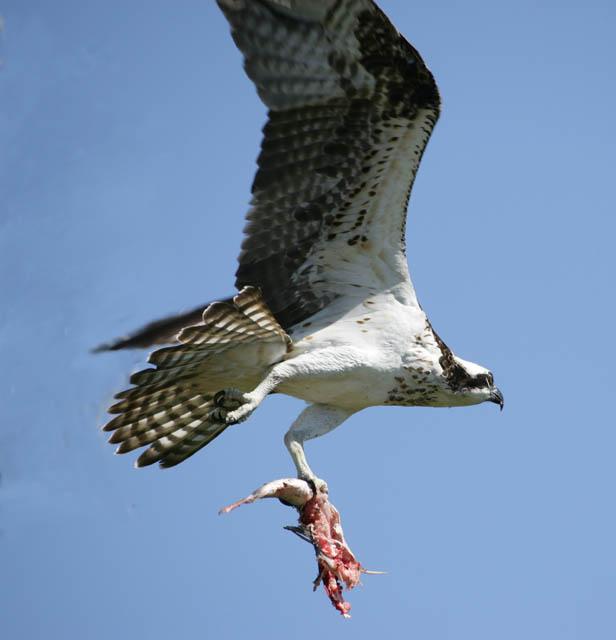 and sometimes snacks while traveling
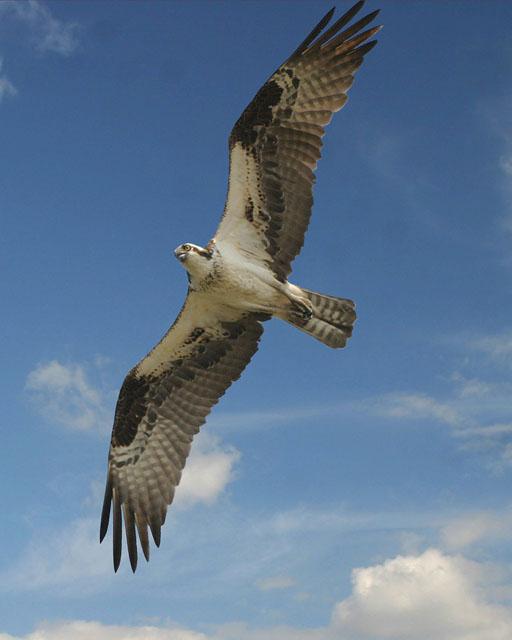 Females have “necklaces”
Ospreys always show a crook in the wing
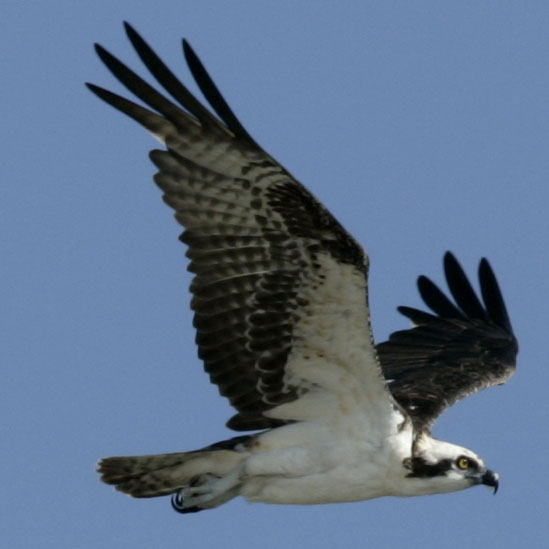 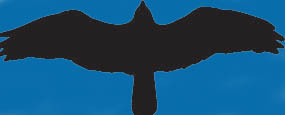 This is a male
[Speaker Notes: There actually is some overlap in the amount of “necklace” streaking.  However, birds with heavier streaking are usually females, and birds with none are males.  (Clark and Wheeler, 2001)]
And this is how you often see them
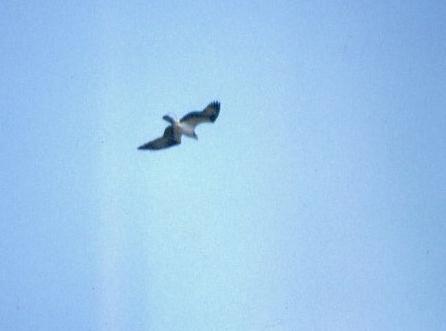 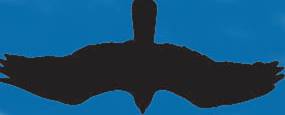 Going away it’s a
Northern Harrier
3-4 foot wingspan
long narrow wings
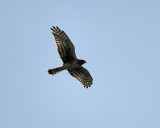 long tail
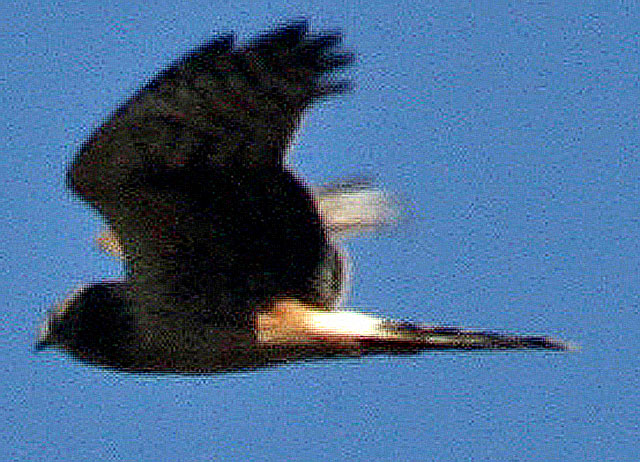 slender body
distinct dihedral
clear rectangular   white rump patch
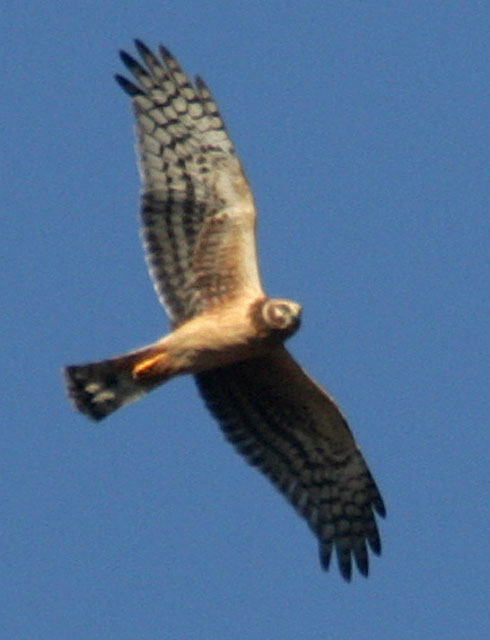 Females and young birds are brownish
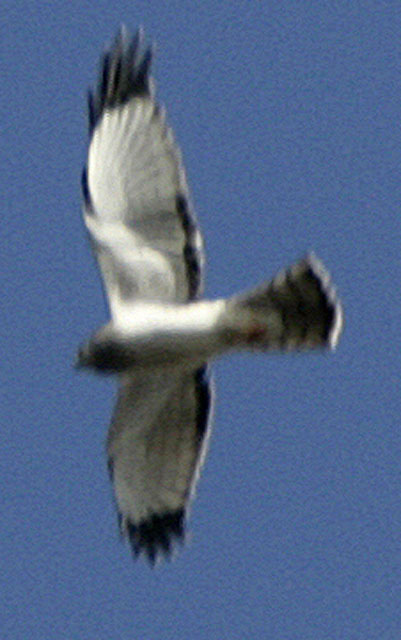 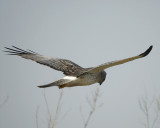 Adult males are silvery:
grey above,
whitish below with black wingtips
[Speaker Notes: Female underparts are heavily streaked, whereas streaking on young birds is limited to upper breast and flanks.]
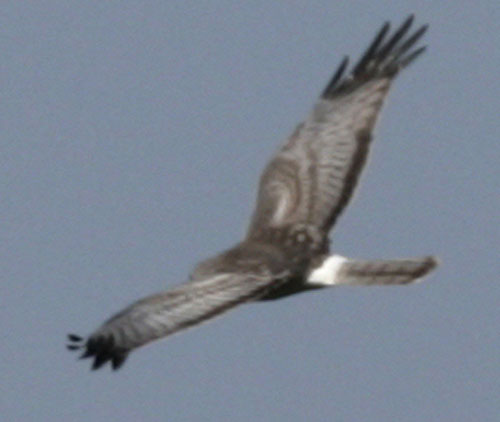 Both genders display that
clear rectangular
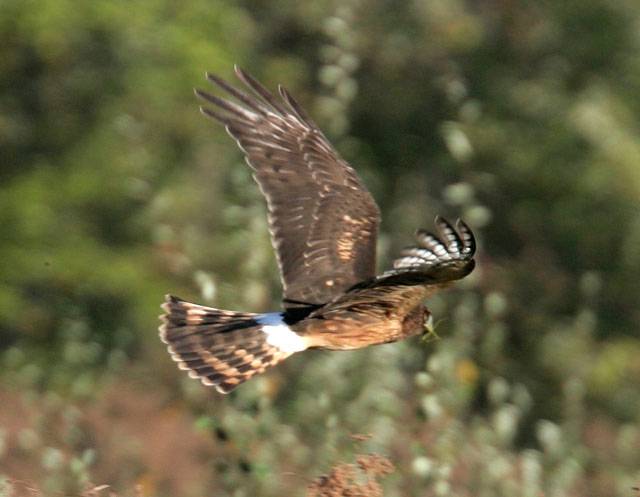 white rump patch
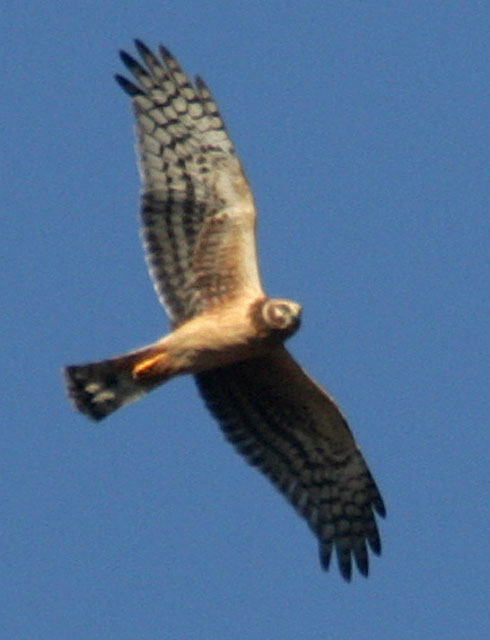 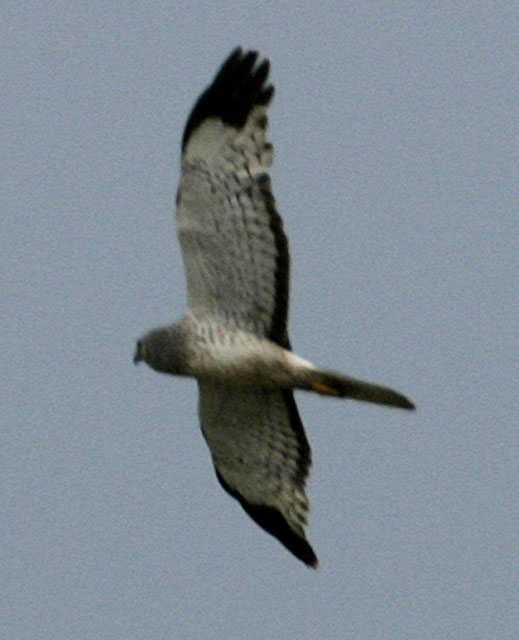 A circus of 
Harriers
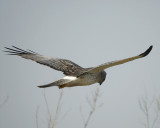 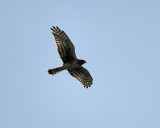 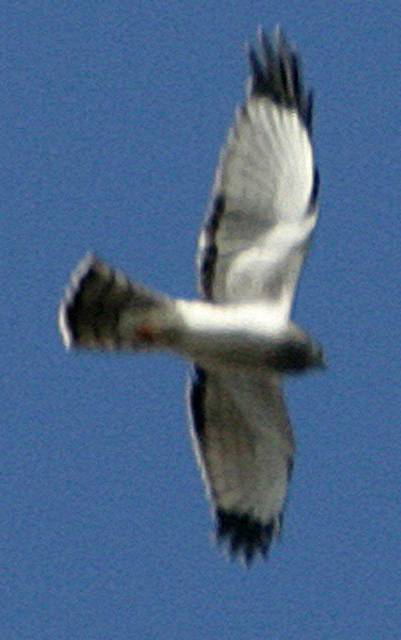 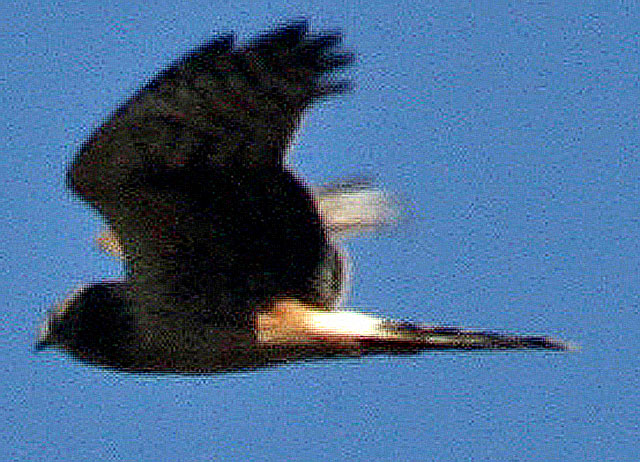 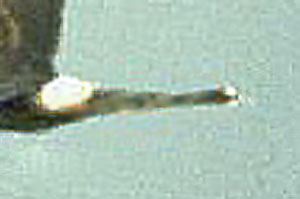 [Speaker Notes: The scientific name for Northern Harrier is Circus cyanus.]
Familiar dihedral fliers
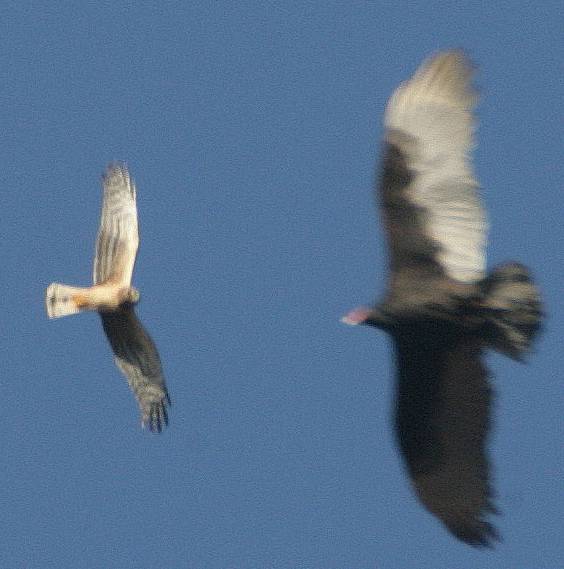 Harrier
and…?
Presenting
the Vultures
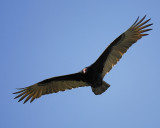 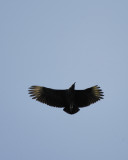 Turkey Vulture
a very large bird
Floats through the air with wings in a pronounced dihedral
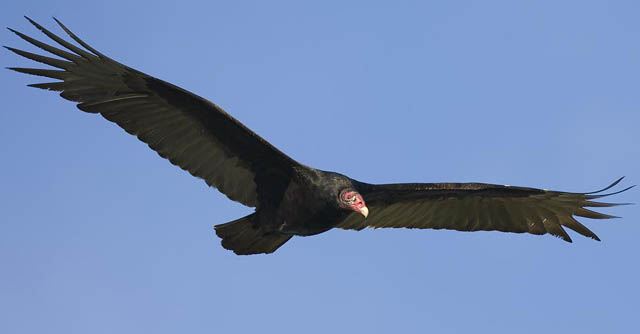 Often rocks from side to side
Turkey Vultures have contrasting colors on underside of wings
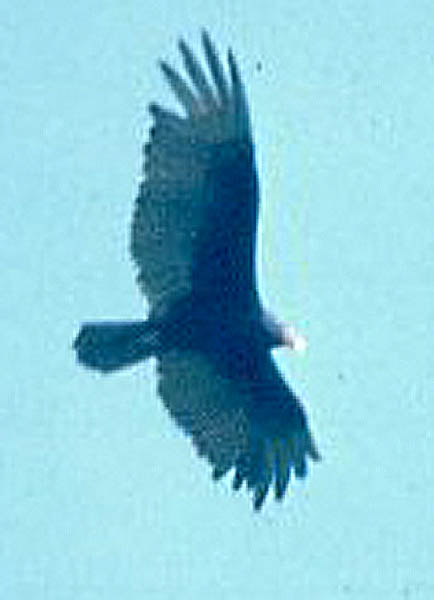 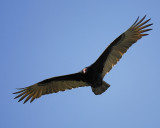 Flight feathers are silvery-grey from body out to the wingtips
[Speaker Notes: Flight feathers = primaries and secondaries]
Black Vulture
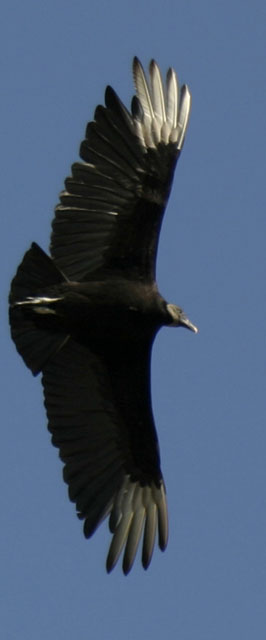 has square-ish white patches at the wingtips
looks “stubby” due to wide wings and short tail
Let’s compare
Turkey Vulture
Black Vulture
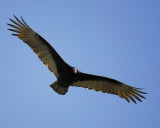 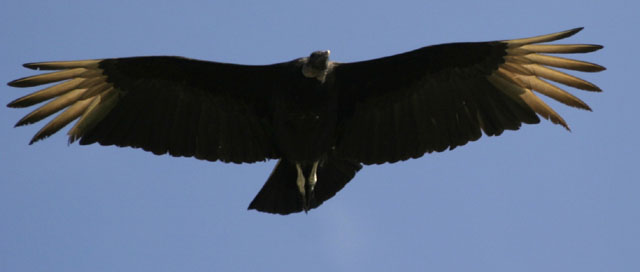 Long wings
Pale flight feathers
Held in dihedral
Rocking flight
Longish tail
Broad wings
Ending in white patches
Flatter flight profile
Flaps more
Stubby appearance
Two to watch for:
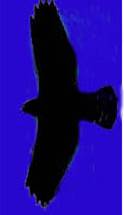 another Buteo
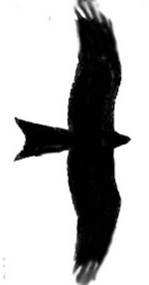 and a Kite!
Swainson’s Hawk
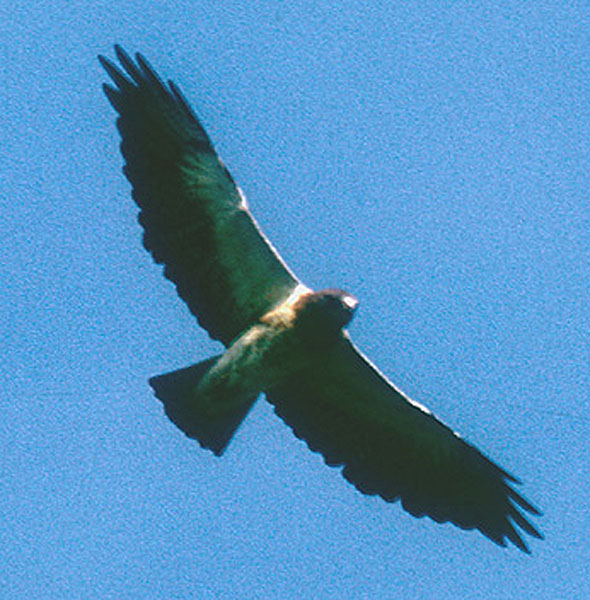 Long-winged Buteo    of the prairies
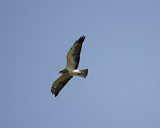 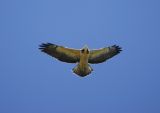 • dark bib, 
   sometimes split

• pale wing-pits

• dark flight feathers
     wings held in dihedral
[Speaker Notes: Flight feathers = primaries and secondaries]
Two birds with bi-tonal wings:
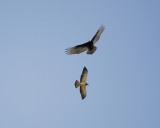 dark body, light flight feathers
Turkey Vulture
paler body,
dark flight feathers
Swainson’s Hawk
Mississippi Kite
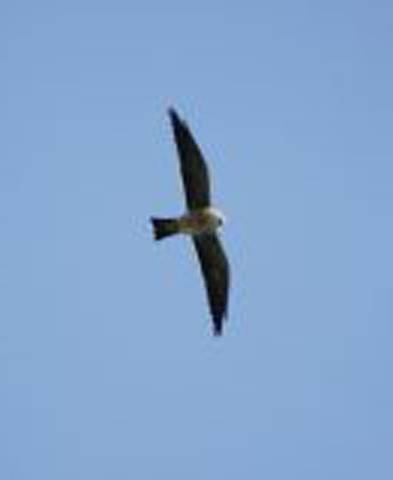 a southerner edging northward
grey in color
very swift and graceful
         floating flight
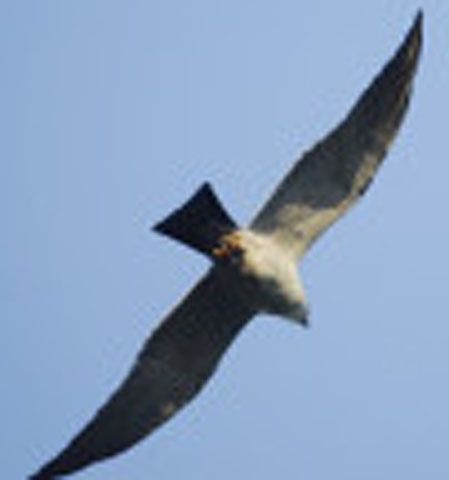 often seen catching 
     insects on the wing
falcon-like shape, but 
      narrower wings
Possible winter visitors
in wide open habitats
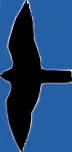 A Buteo
             and
                     a Falcon
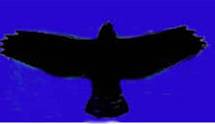 Rough-legged Hawk
a long-winged Buteo from the far north
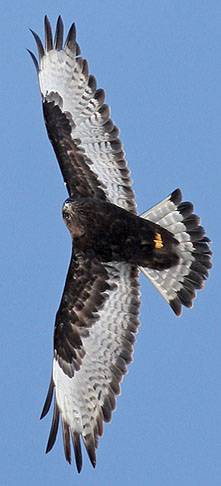 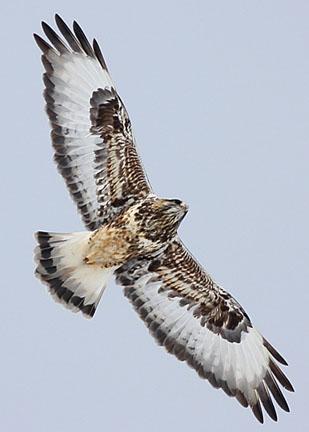 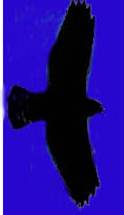 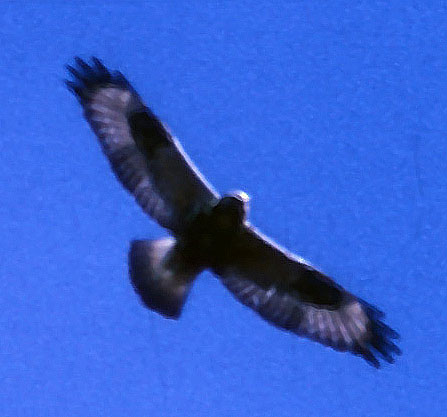 has dark
and
light color morphs
light morphs show a
dark belly and 
dark wrist (carpal) patch
broad white sub-terminal tail band
              (all color phases)
exhibits a shallow dihedral when soaring
Gyrfalcon
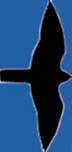 the largest falcon
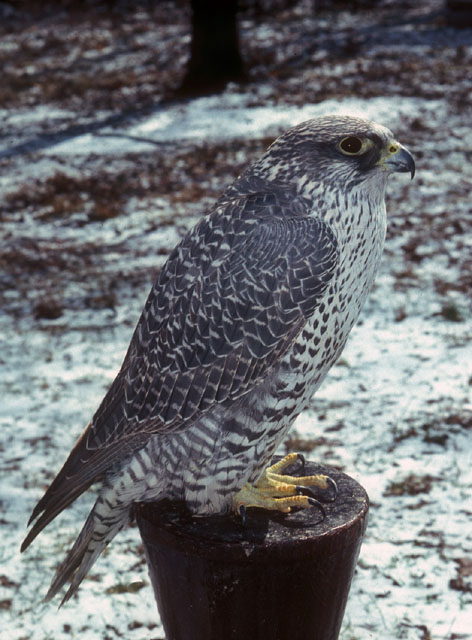 bird of the tundra

 rare visitor south of the       Canadian border

 colors range from white
through dark grey
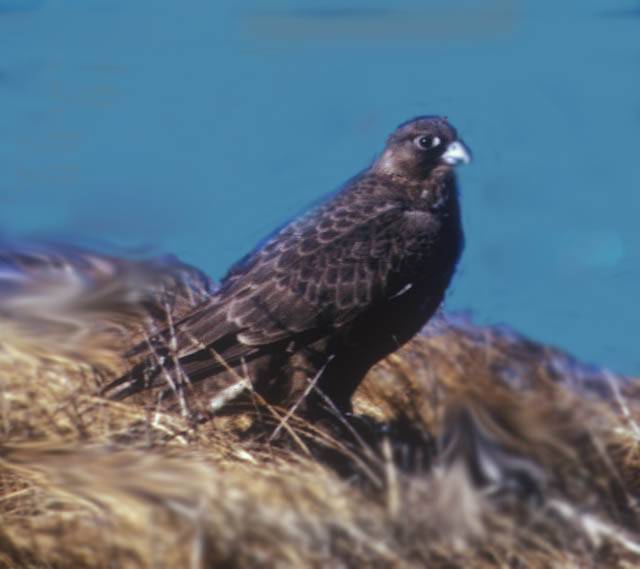 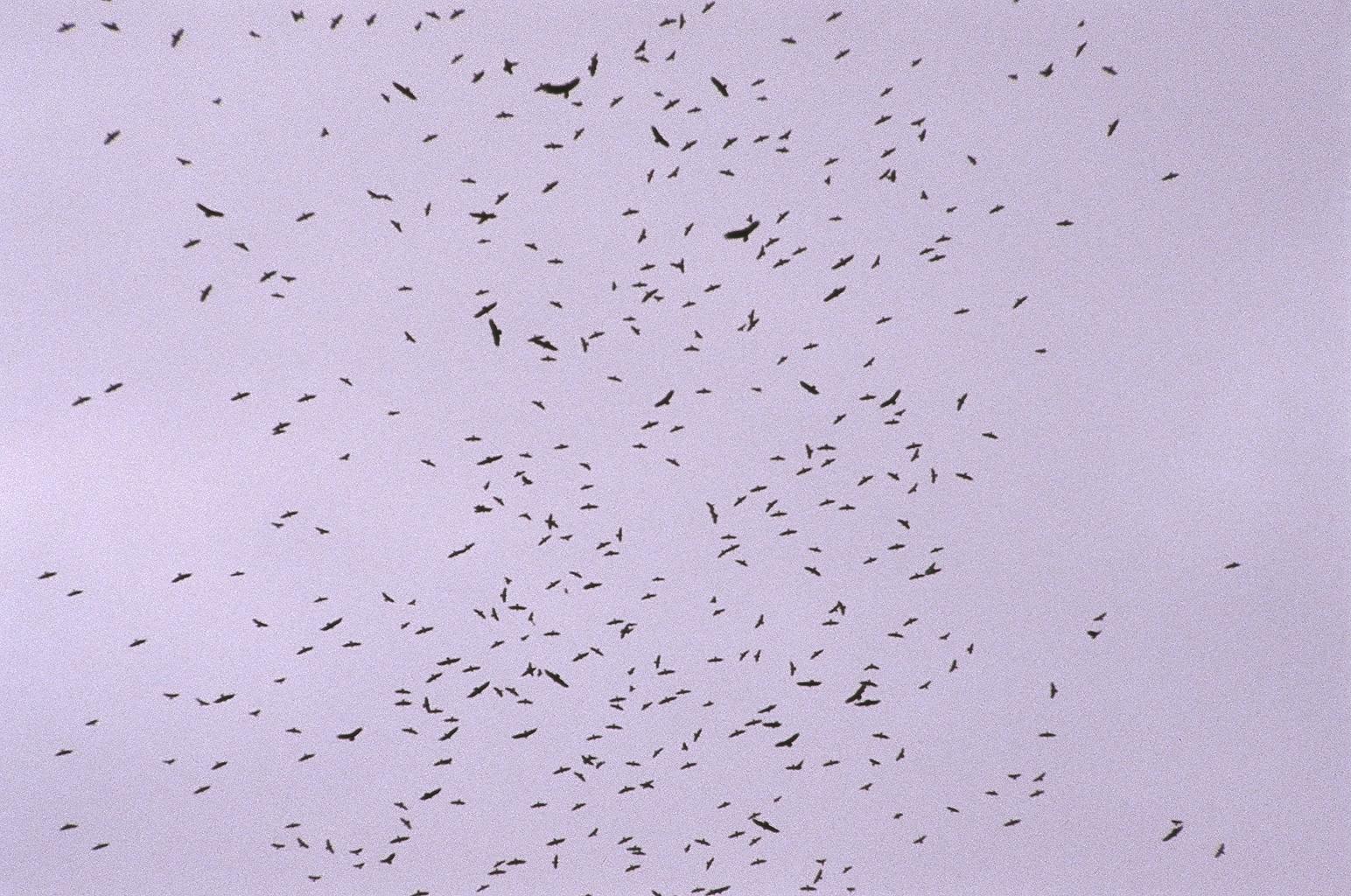 Remember this picture?
Remember the question?
Now imagine you are using your binoculars
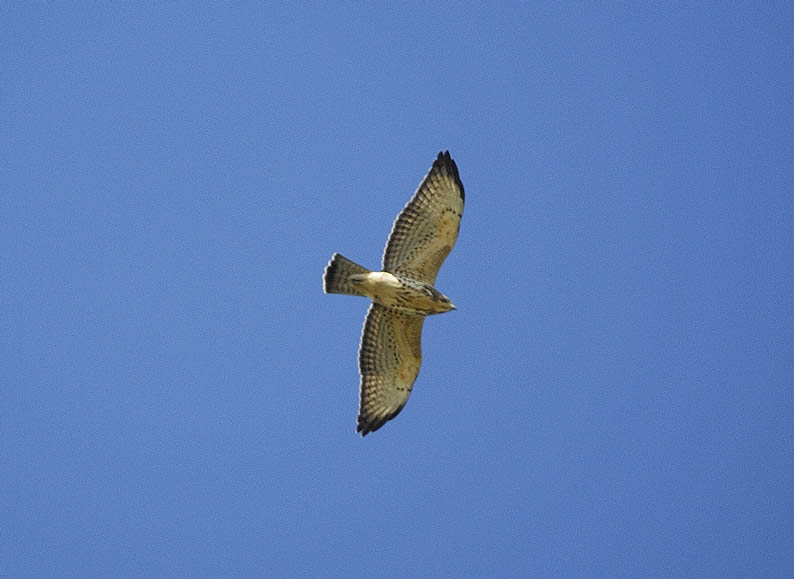 What do you see?
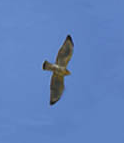 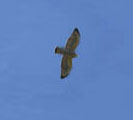 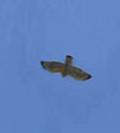 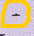 If you said
“Broad-winged Hawk”
you were correct!
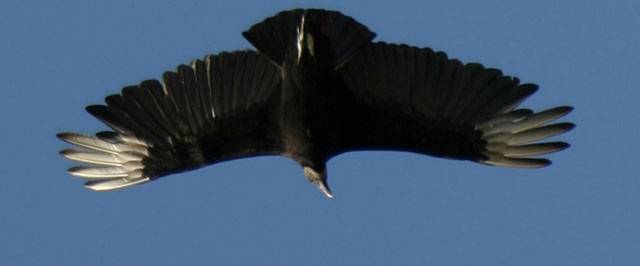 2
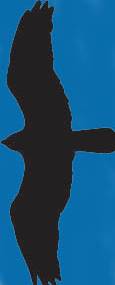 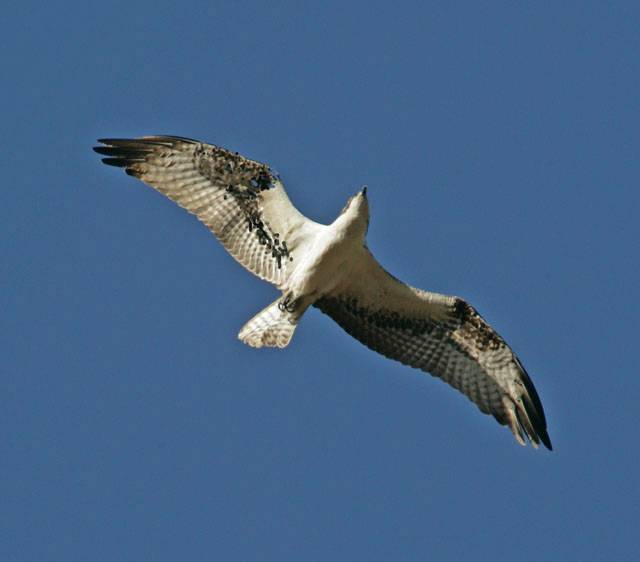 3
1
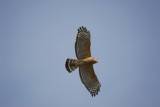 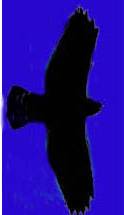 Final exam time!
4
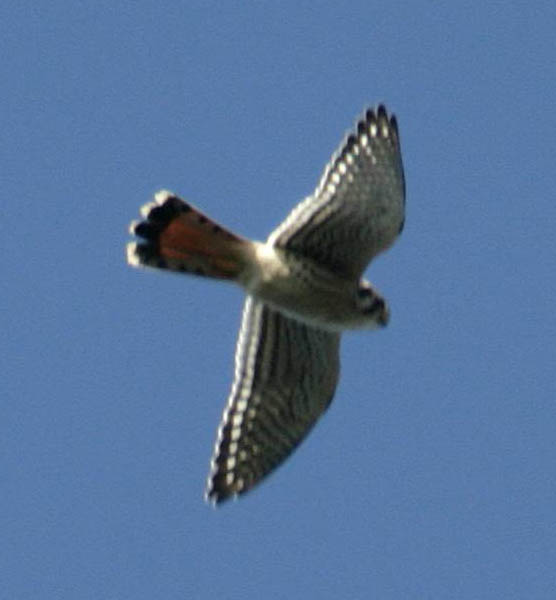 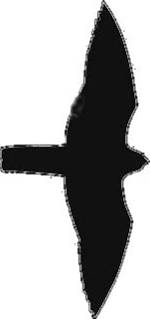 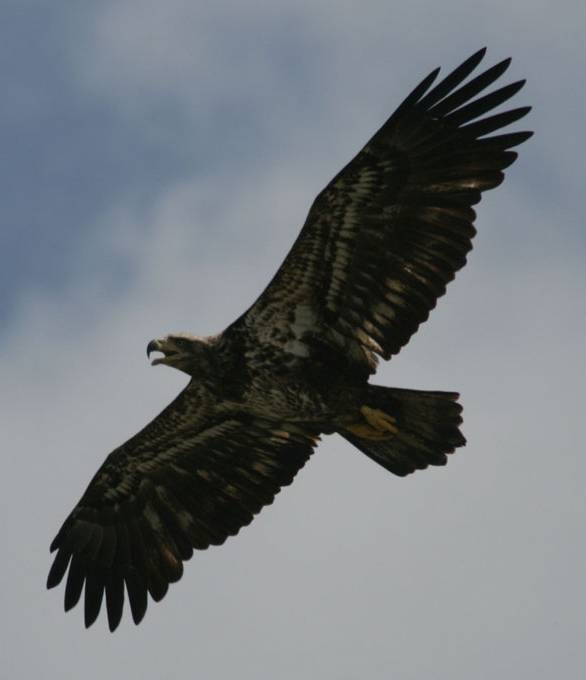 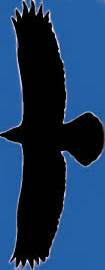 5
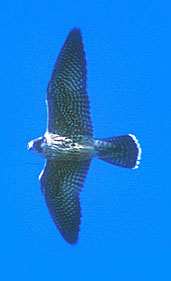 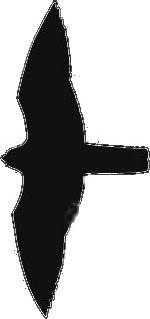 6
7
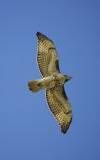 8
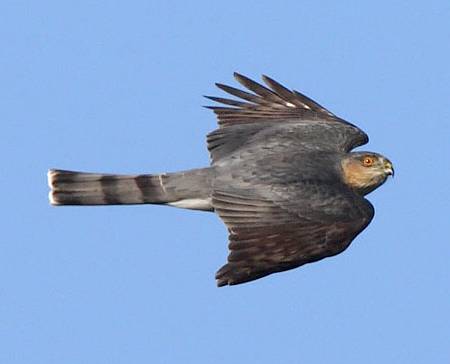 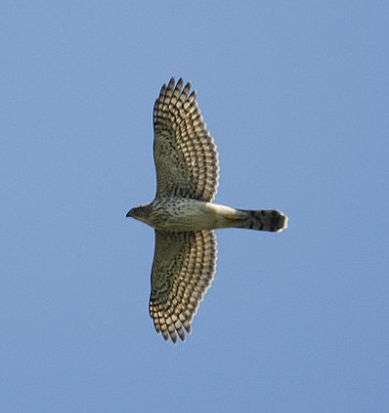 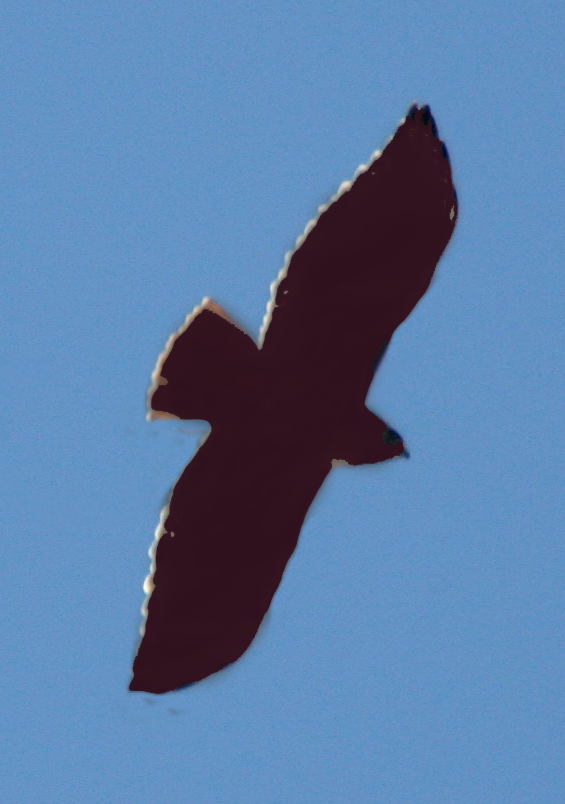 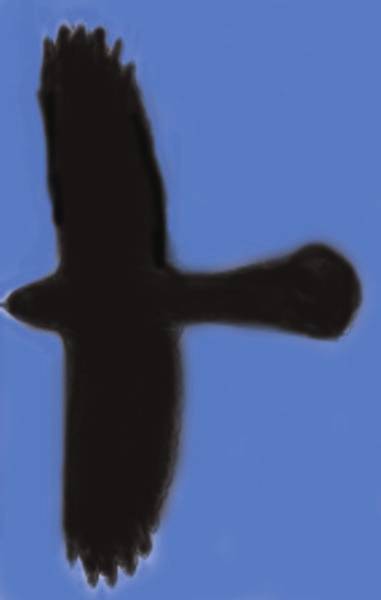 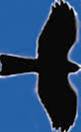 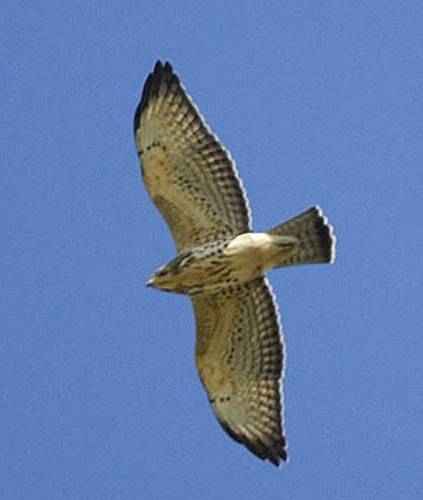 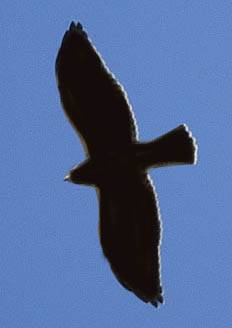 9
10
The answers:
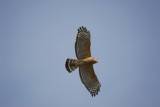 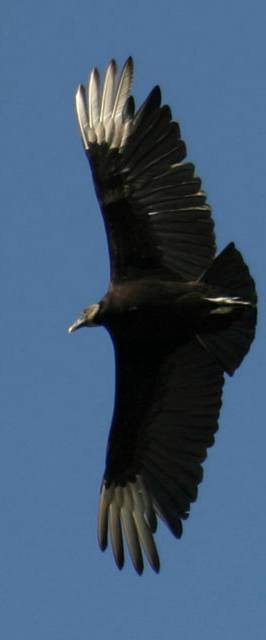 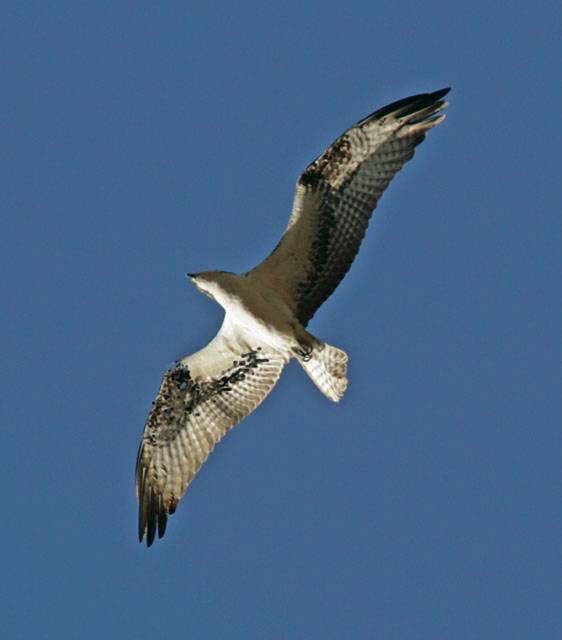 Red-shouldered Hawk
 Black Vulture
 Osprey
 American Kestrel
 Bald Eagle (immature)
 Peregrine Falcon
 Sharp-shinned Hawk
 Red-tailed Hawk
 Cooper’s Hawk
 Broad-winged Hawk
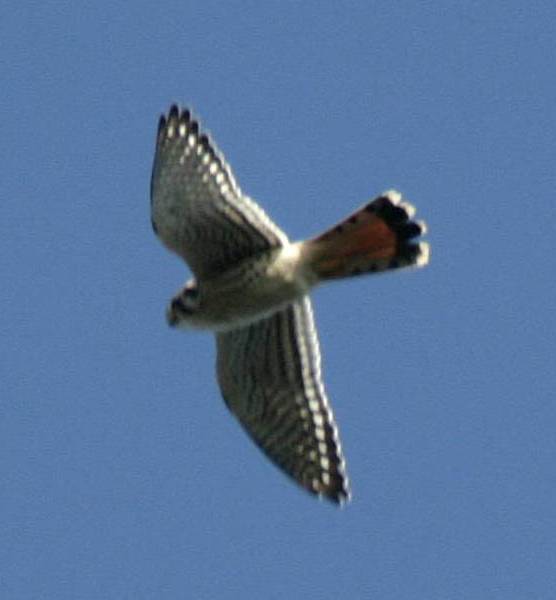 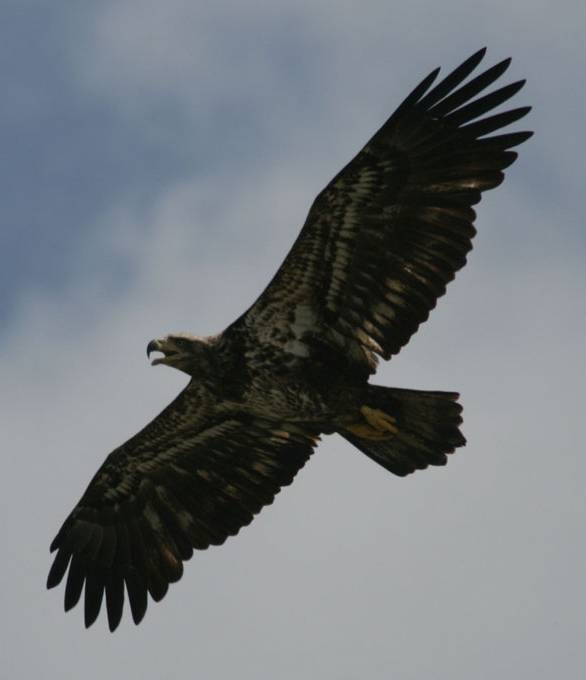 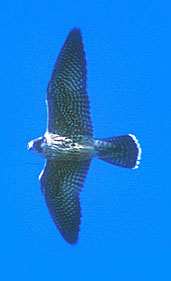 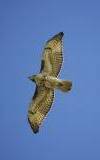 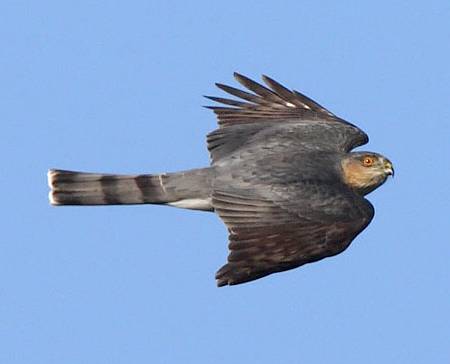 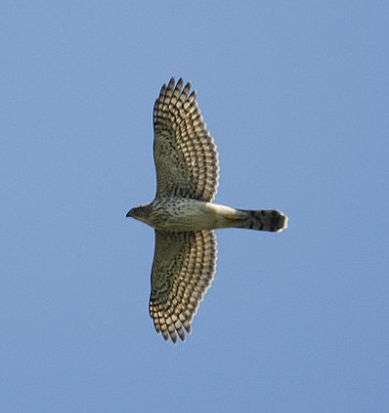 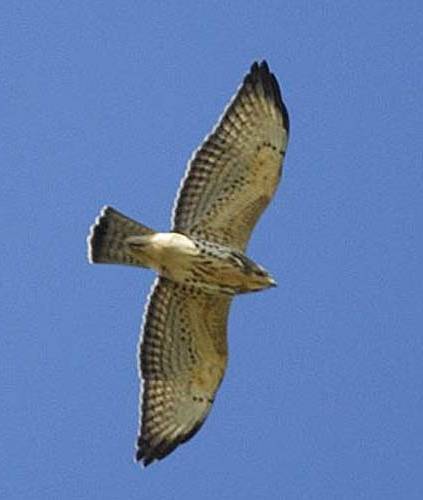 Caveats
Now that you know all the answers and feel ready to get to your local hawk watch and ID everything that flies overhead
keep the following in mind:
Birds change shape, depending upon winds, light, the angle of view
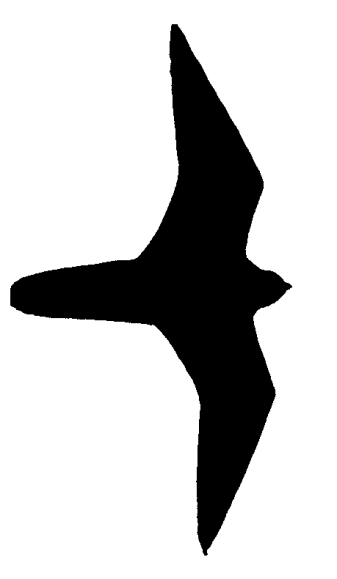 A falcon in a glide may spread its tail to soar on a thermal
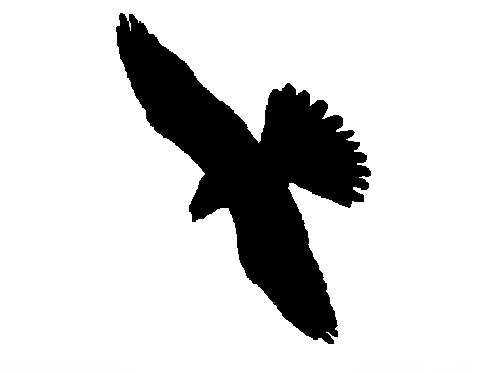 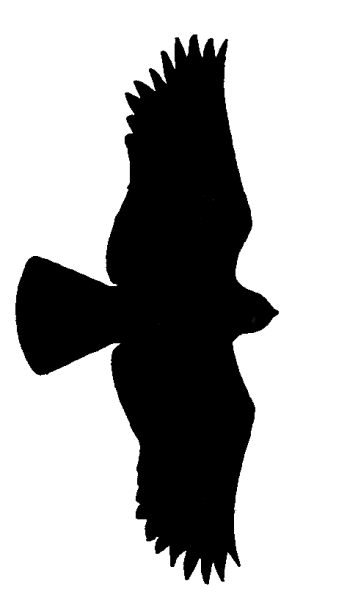 A buteo straight overhead make look very different when seen at an angle
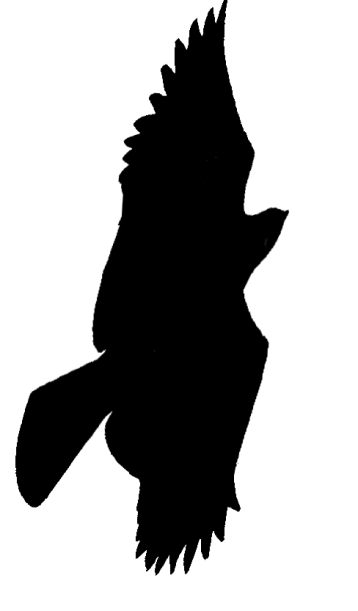 A Few Final Points
Nobody is right 100% of the time
For every rule, there is an exception
 (Ex.: a Sharp-shinned hawk with a rounded tail)
Every bird teaches something – 
   once you’ve ID’d it, stay with it, see how it moves, changes shape, how it looks at different angles
Take time to enjoy the beauty of raptors
Tools for Hawk Identification
Hawk Field Guides:
Clark, W. and B. Wheeler. Hawks. Peterson series.
Dunne, P., D. Sibley, C. Sutton. Hawks in Flight. Houghton Mifflin Co.
Liguori, J. Hawks from Every Angle.  Princeton Univ. Press
Wheeler, B. Raptors of  Eastern N.A. Princeton Univ. Press.
Wheeler, B.K. and W. Clark. A photographic guide to N.A. Raptors. Academic Press.
Video:  Hawk Watch, a video guide to Eastern
Raptors.   R.K Walton & G. Dodge
All photographs are protected by copyright law and permission for use outside of this program is prohibited without permission of the photographer or provider.
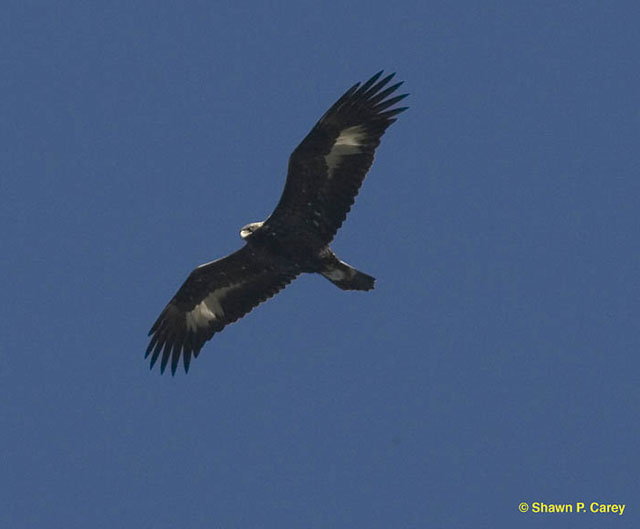 Photos from:
Vic Berardi
Shawn Carey
Kate Davis
Ken Dudzik, USFS
Susan Fogleman
Wavell Fogleman
Angel Karedes, USFS
Joseph Kennedy
David McNicholas
Rob Palmer
Special thanks to
Paul Carrier for the silhouettes
from the brochure A Guide for Hawks Seen in the Northeast ©
Thanks to the following for contributions of photography, photo-searching and for invaluable suggestions:
Vic Berardi
Shawn Carey
Wayne Greenstone
Carolyn Hoffman
Steve Hoffman
Joseph Kennedy
Lisa Lundari
David McNicholas
Wavell Fogleman
Gil Randell
Paul Roberts
©Robinlea Productions
Kim VanFleet
Joyce Weston
Mariko Yamasaki
This program is a HMANA production
in partnership with Robinlea Productions, Susan Fogleman producer/designer
Copyright 2008 all rights reserved
Copying, altering, or using any portions of this program without expressed permission of the photographer or provider is strictly prohibited.
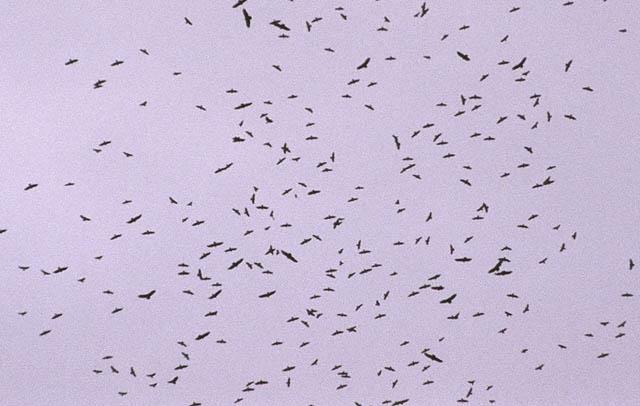 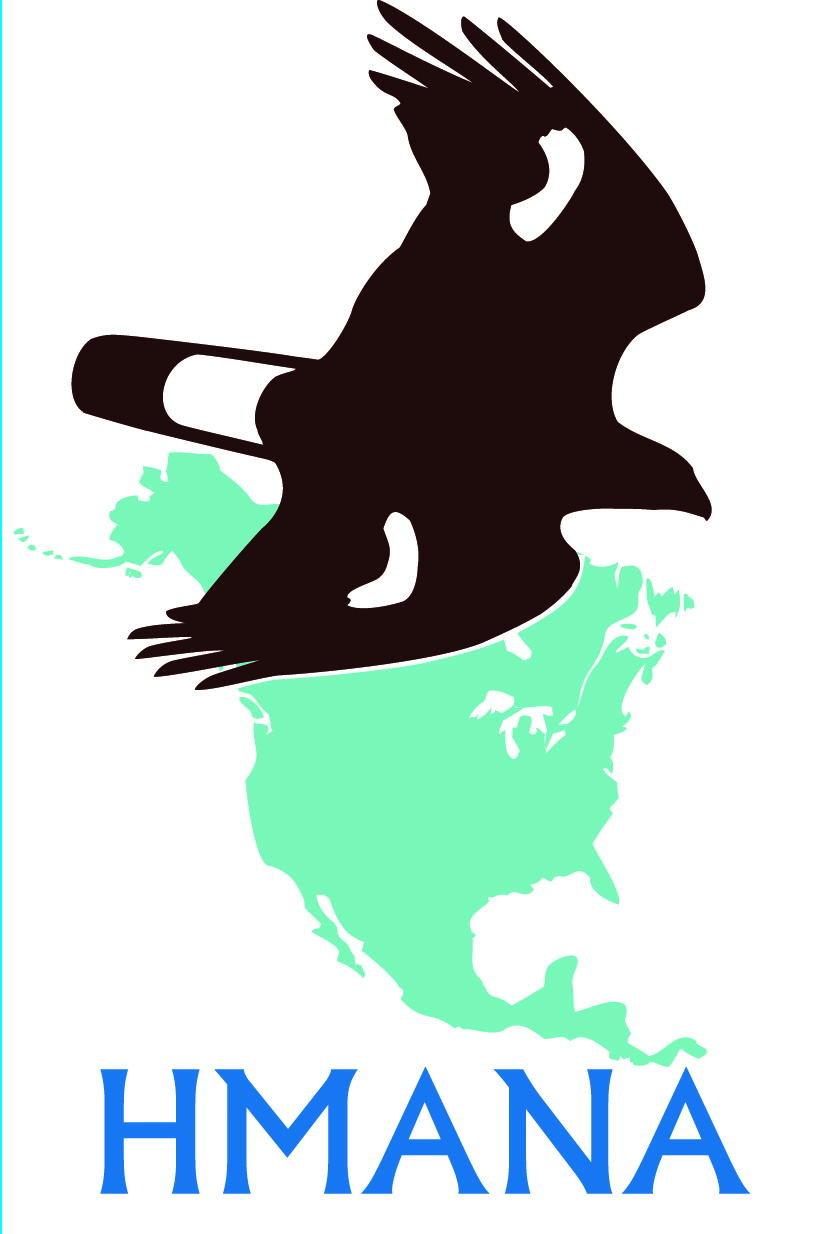 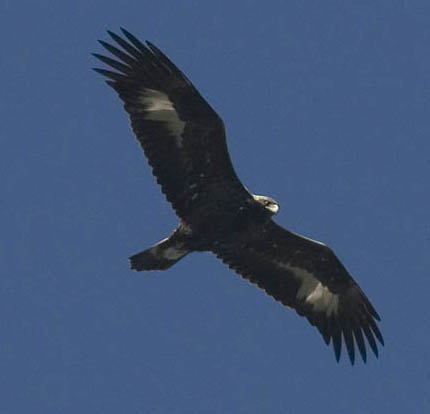 Copyright 2008 all rights reserved